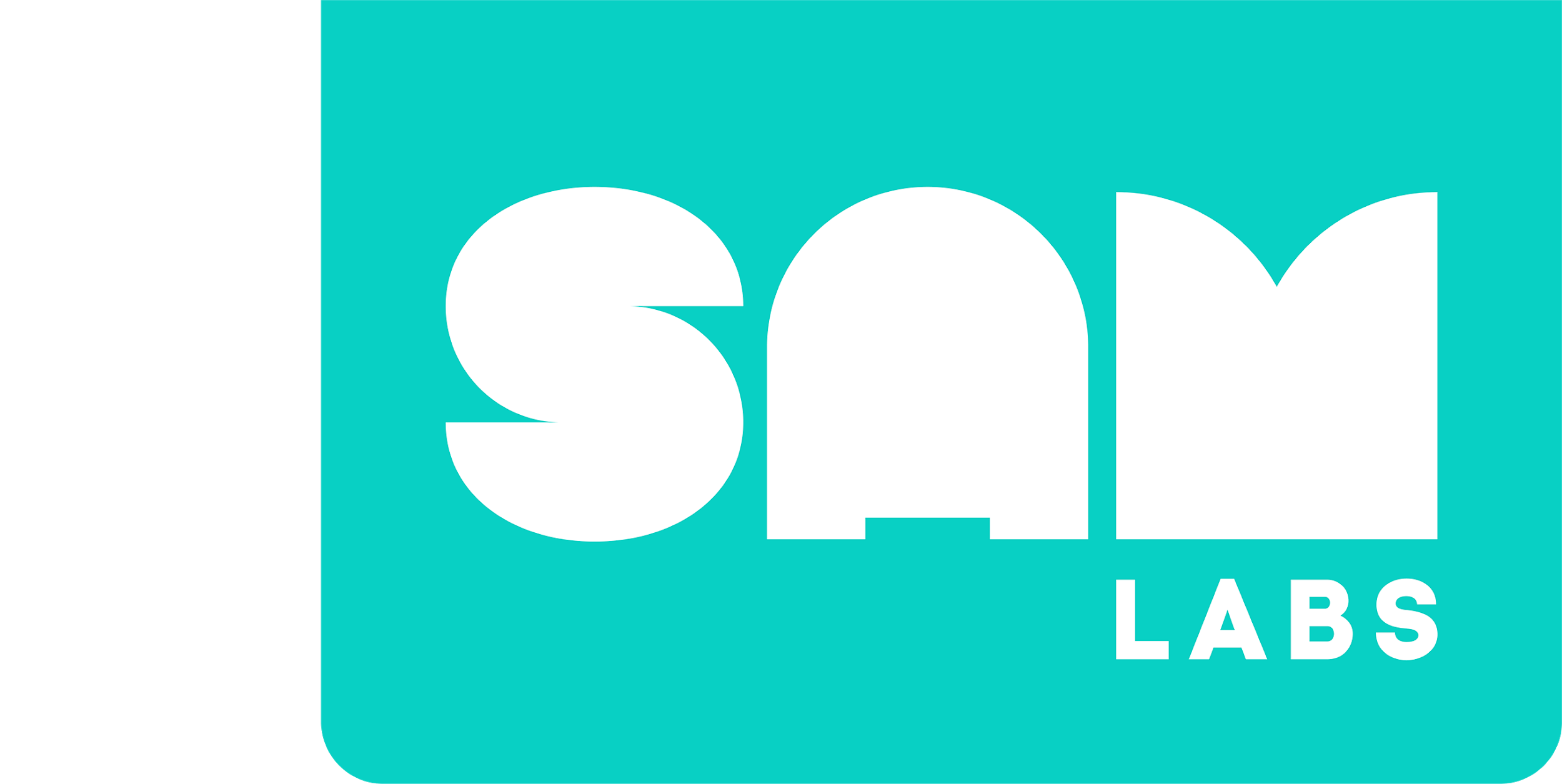 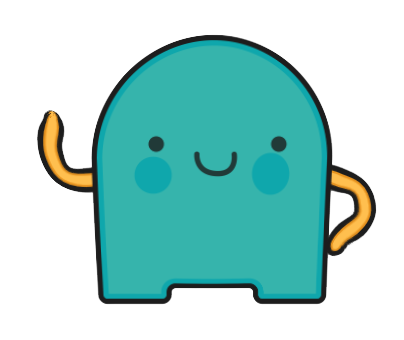 4
Úvodní lekce
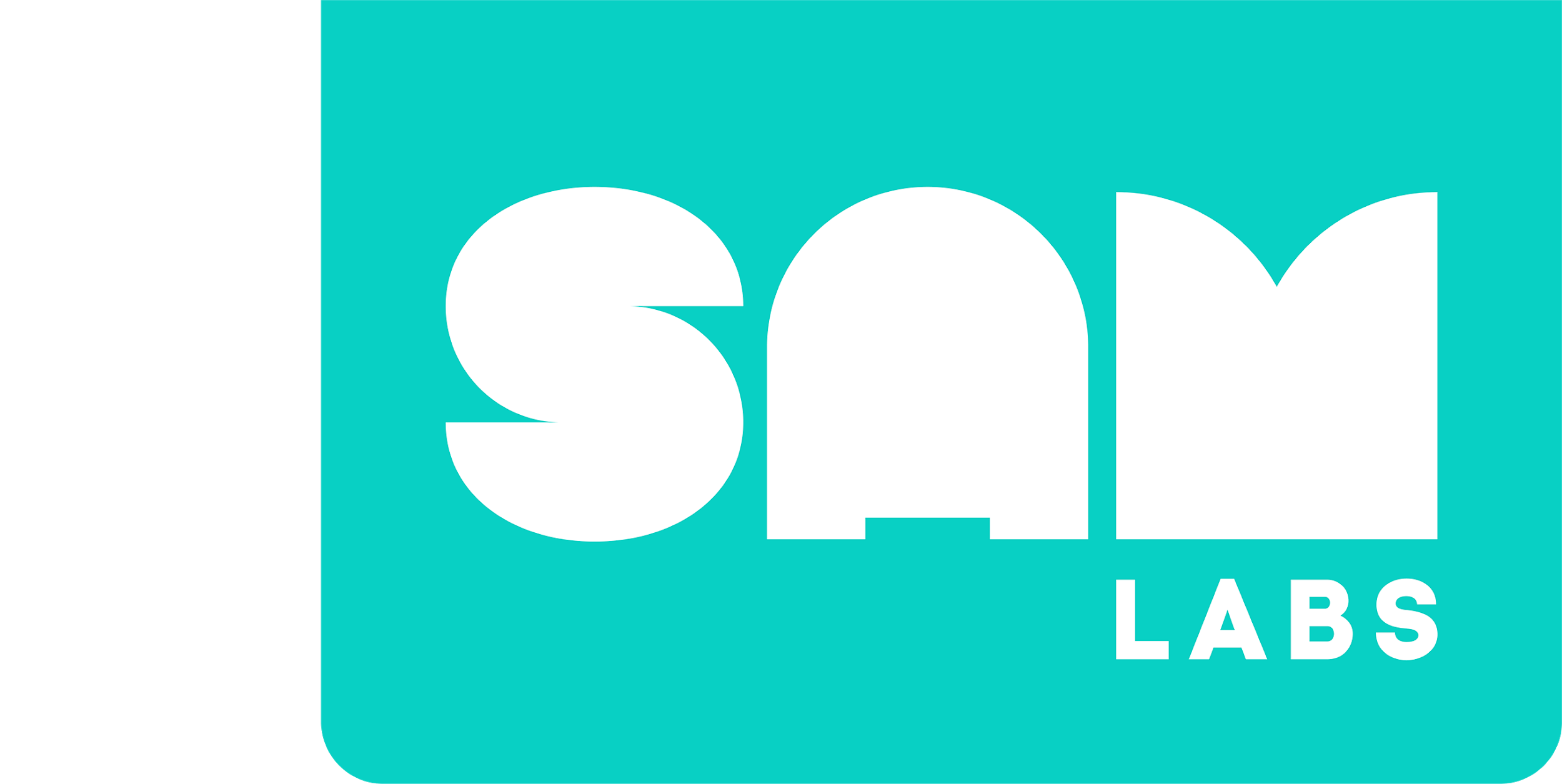 Rozcvička
Jaké jsou klíčové vlastnosti bouře?
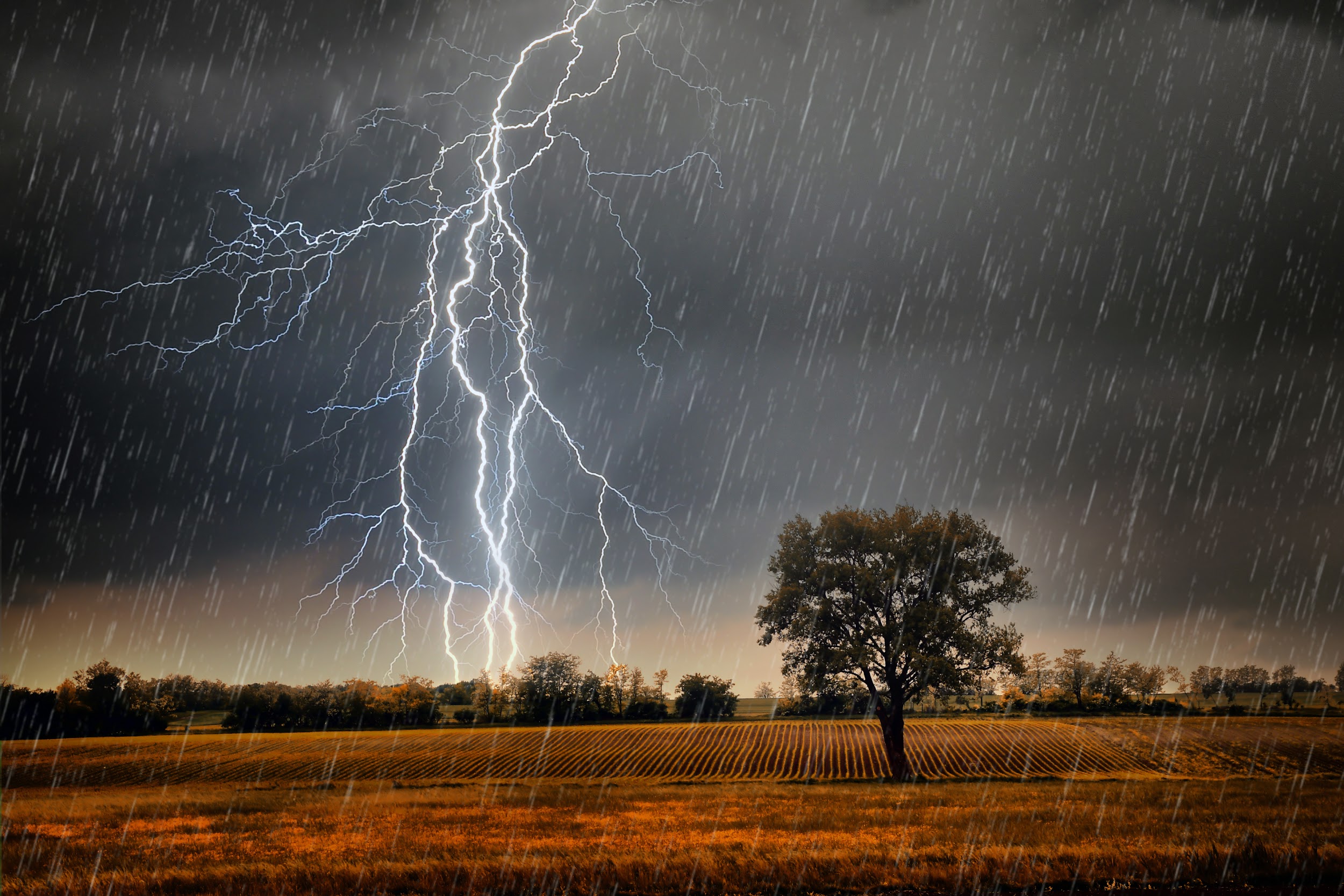 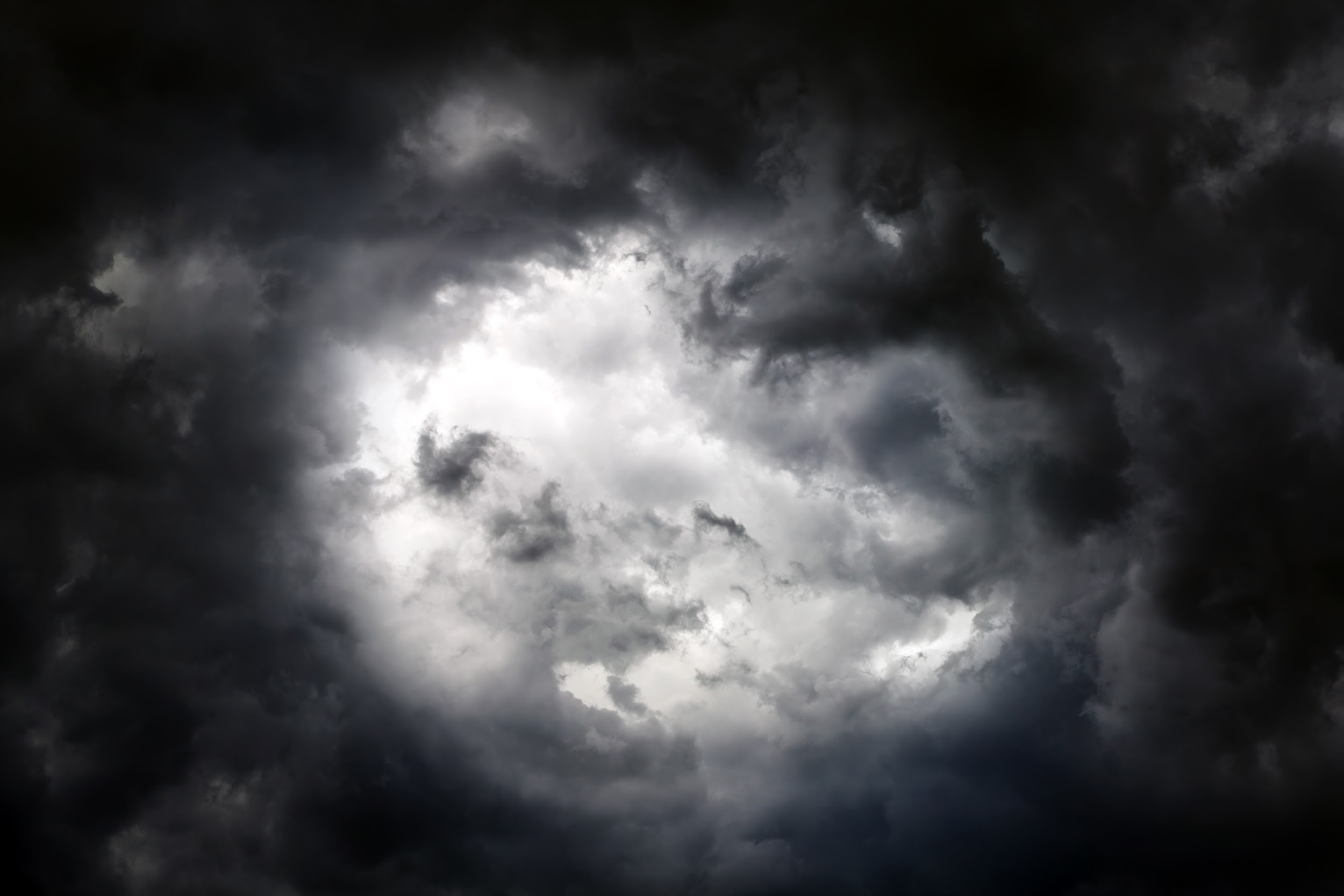 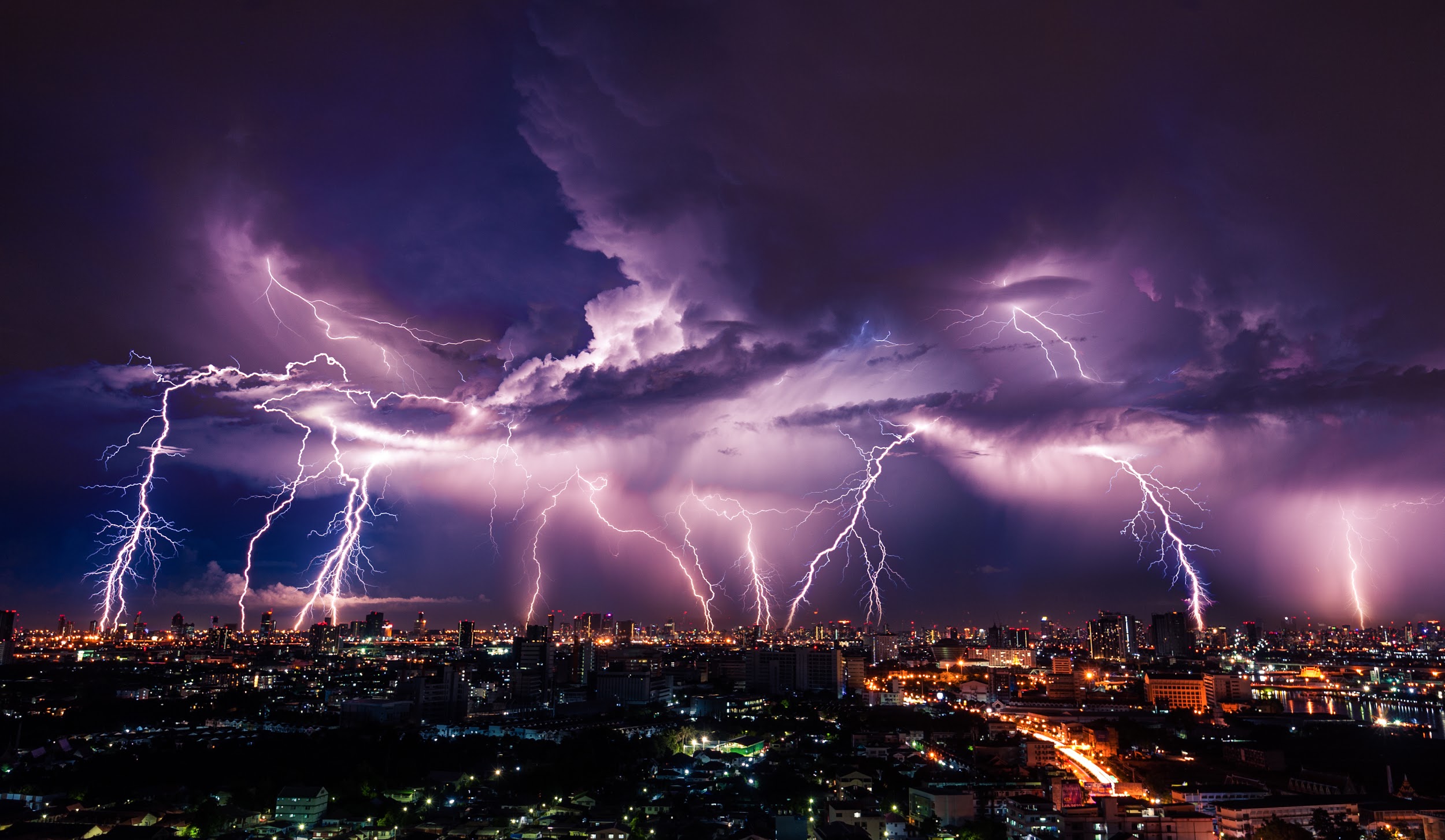 Jak můžeme využít SAM Space, aby reprezentoval efekty bouře?
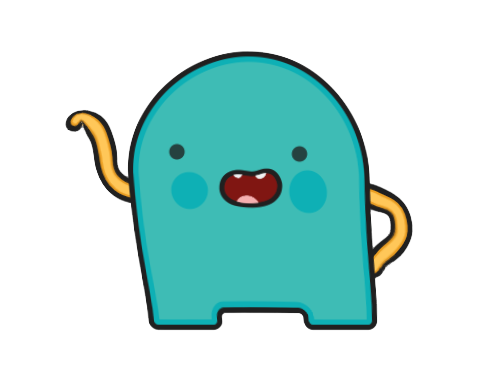 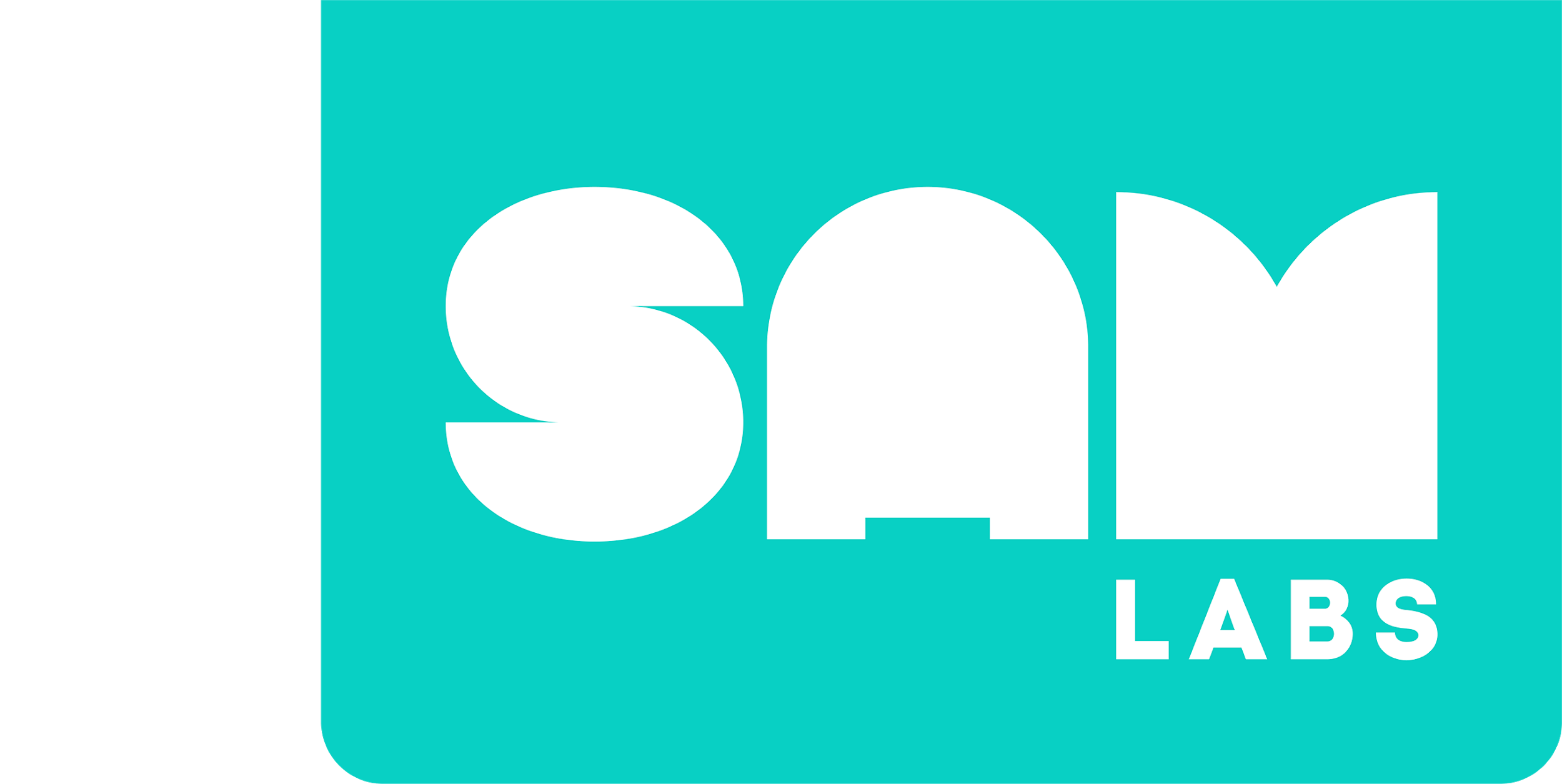 Rozcvička
Jaké funkce bouře mají následující bloky?
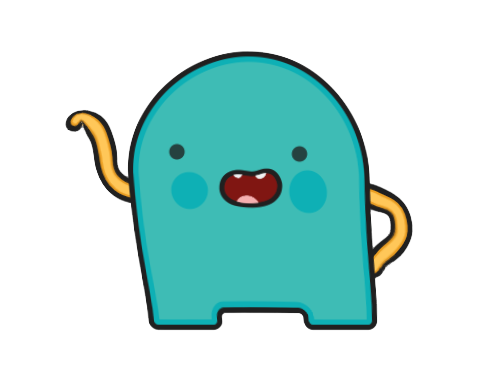 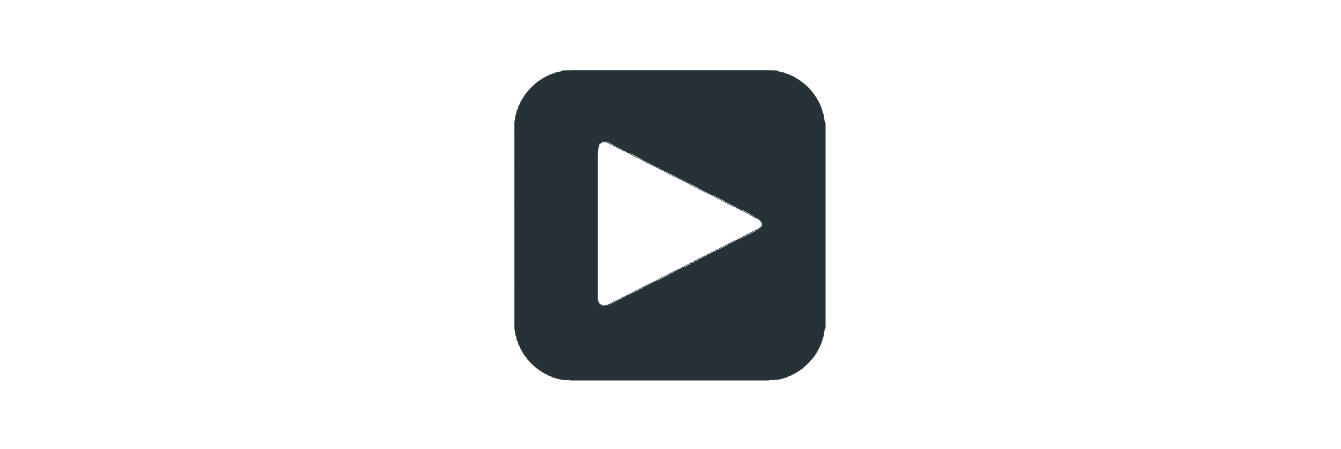 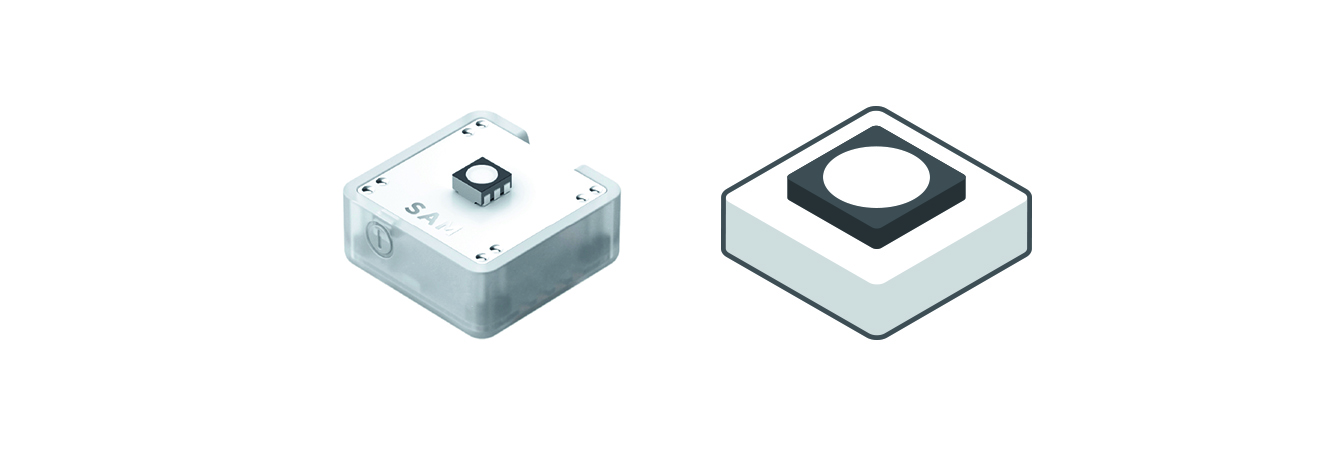 RGB LED světlo
Zvukový přehrávač
déšť
vítr
blesky
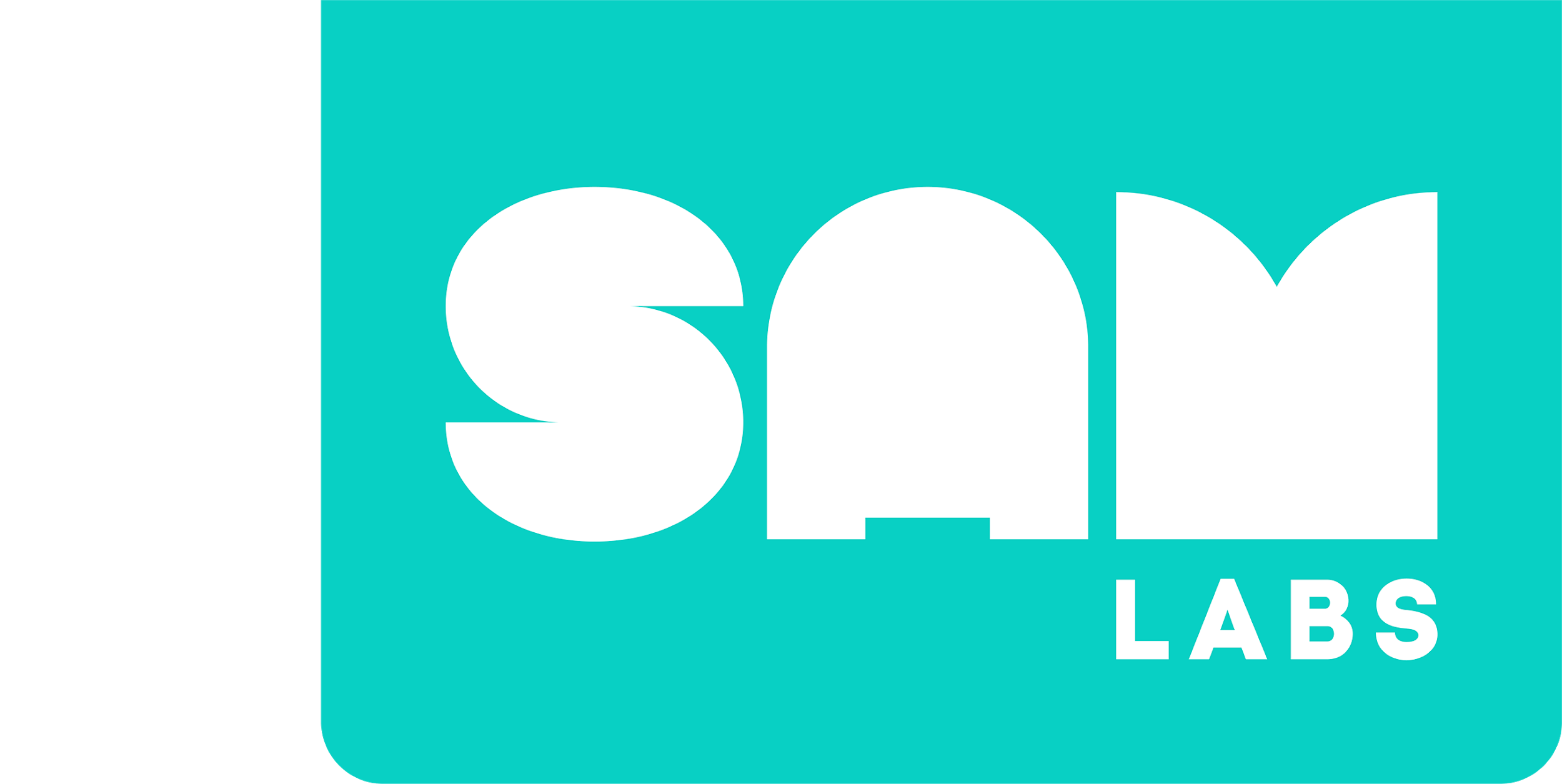 Pojďme to postavit!
Vytvořte systém, který bude reprezentovat zvuk bouře
Budeme potřebovat blok Práh
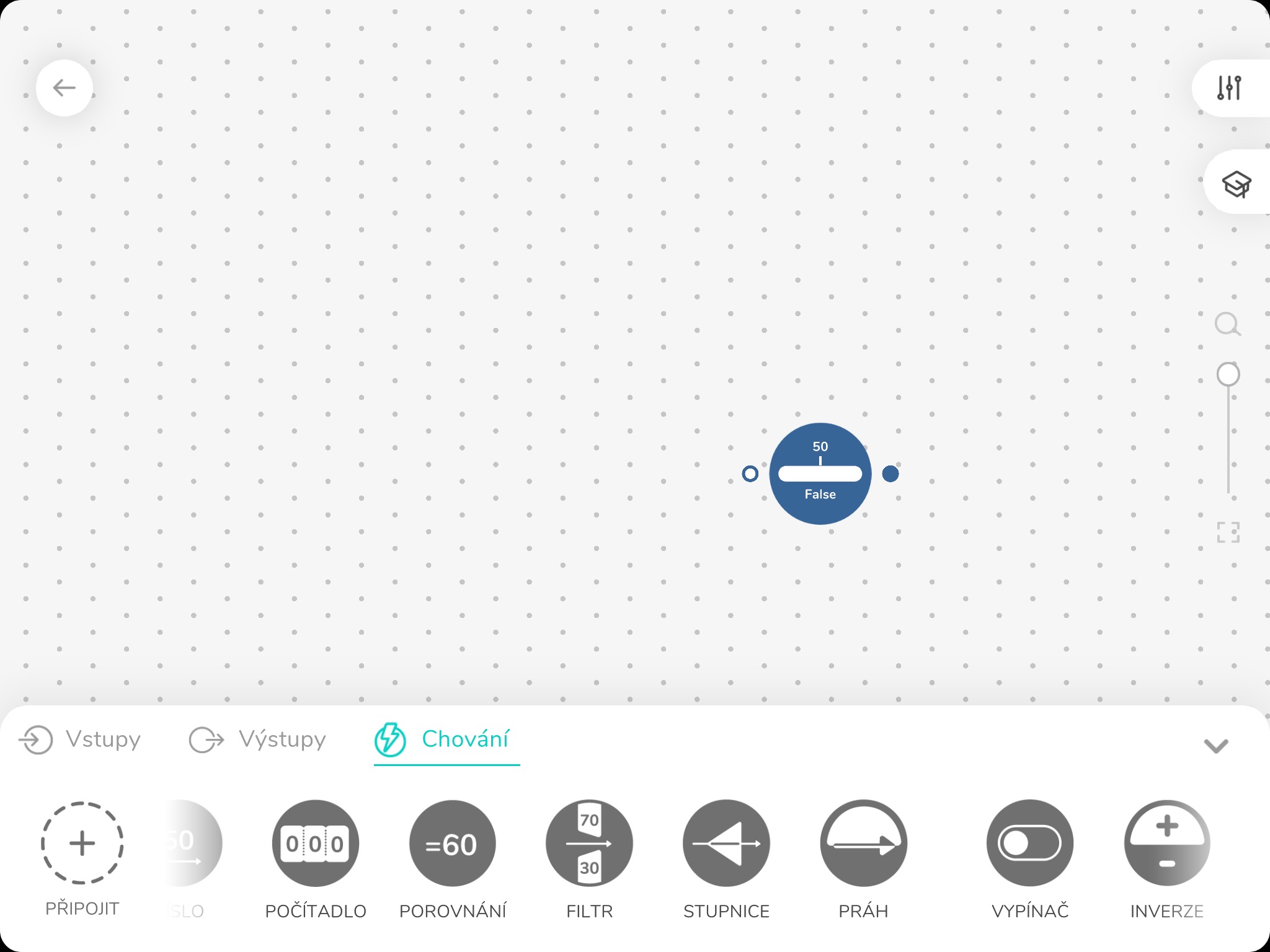 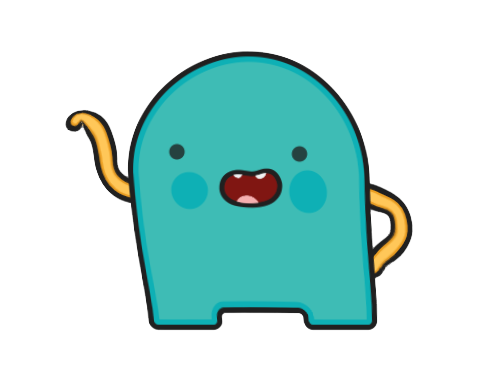 Najdete ho v záložce Chování
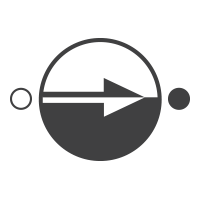 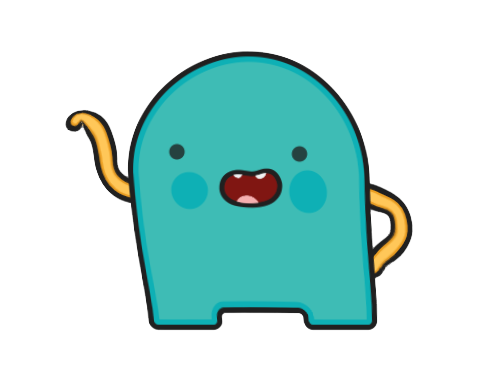 Hodnotu Prahu můžete nastavit v rozmezí od ‘0’ do ‘100’.
Hodnoty nad Prahem budou ‘pravda’; hodnoty pod Prahem budou ‘nepravda’.
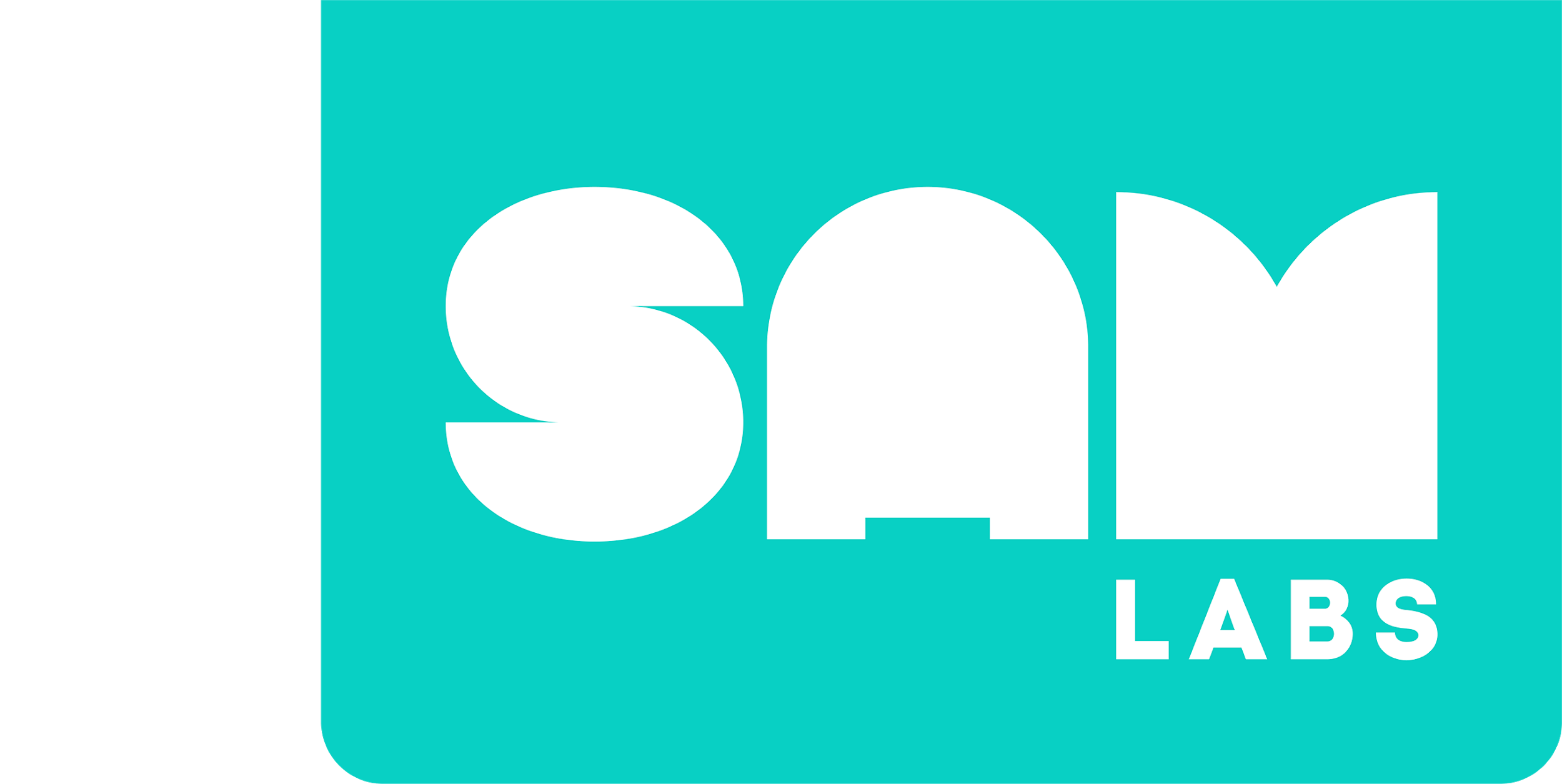 Pojďme to postavit!
Vytvořte systém, který bude reprezentovat zvuk bouře
Najděte tyto bloky a umístěte je do pracovního prostoru
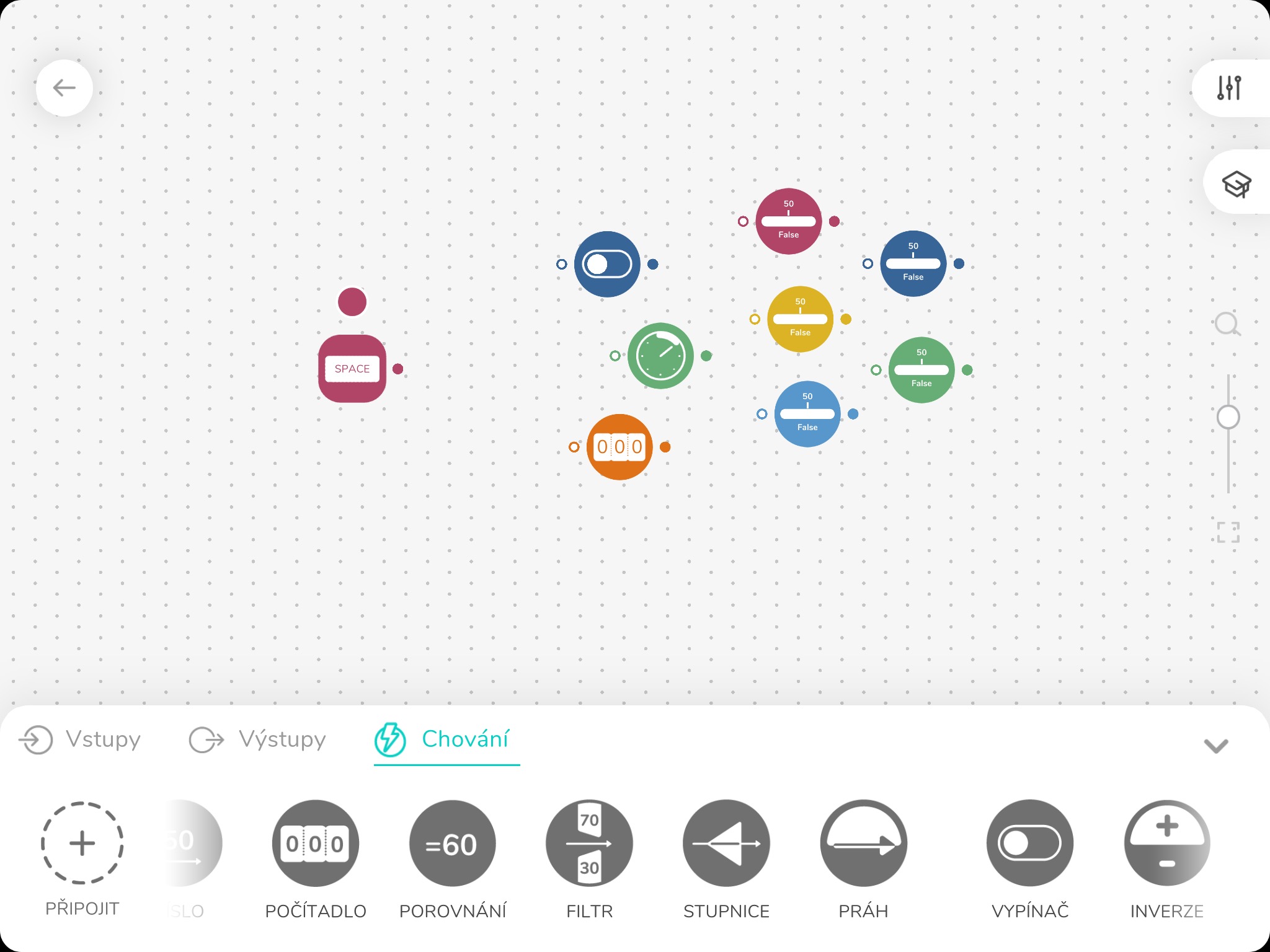 1
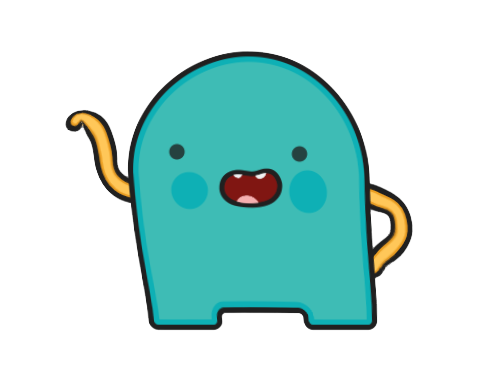 Záložka Vstupy
Záložka Chování
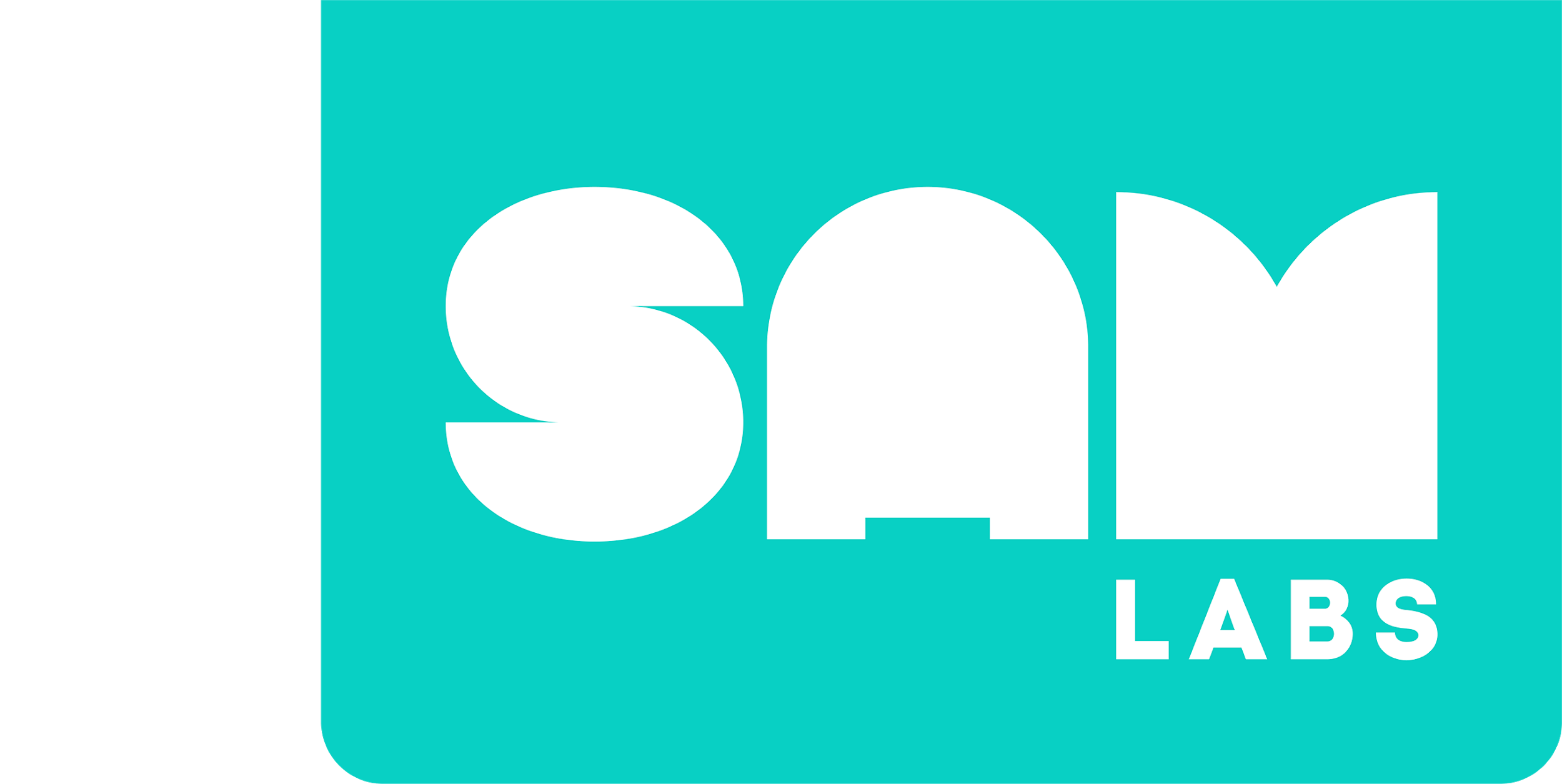 Pojďme to postavit!
Vytvořte systém, který bude reprezentovat zvuk bouře
5 Prahů
2
Zapojte bloky následujícím způsobem
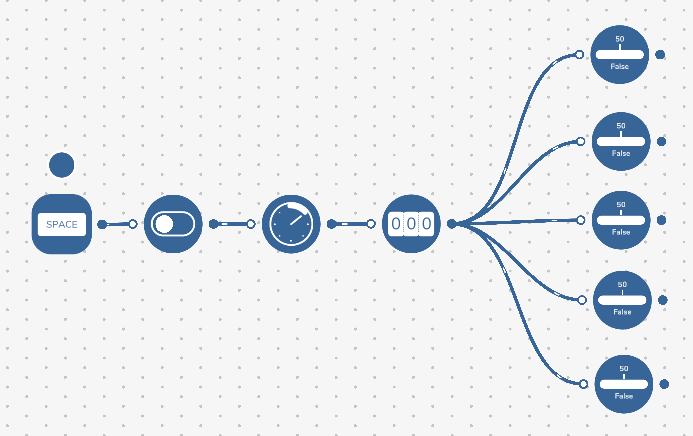 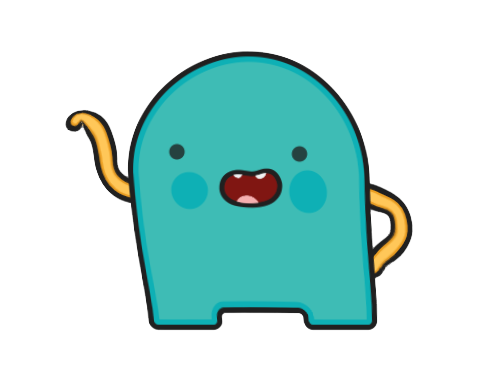 Stisk klávesy
Vypínač
Počítadlo
Interval
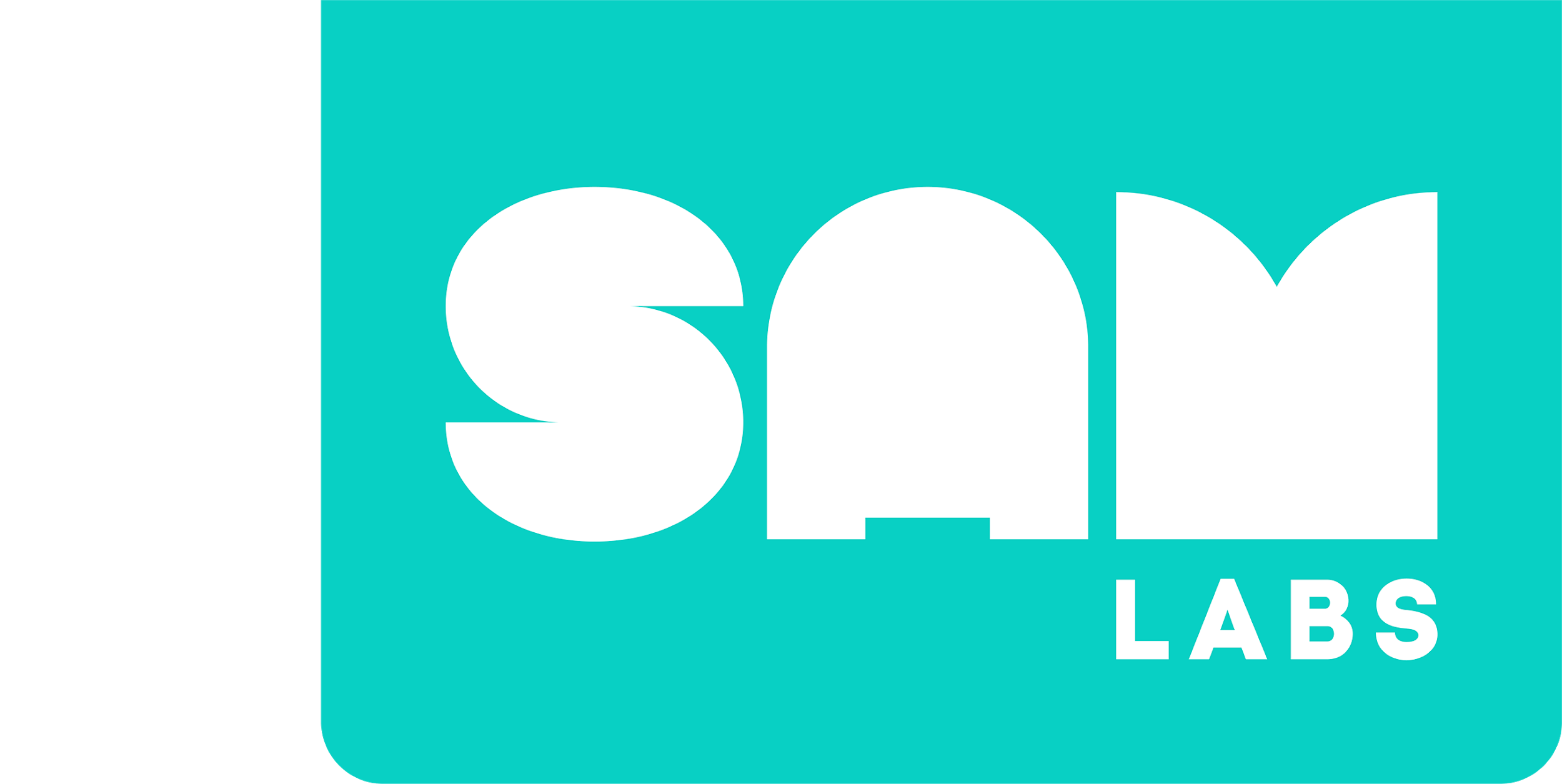 Pojďme to postavit!
Vytvořte systém, který bude reprezentovat zvuk bouře
Nastavte bloky následujícím způsobem:
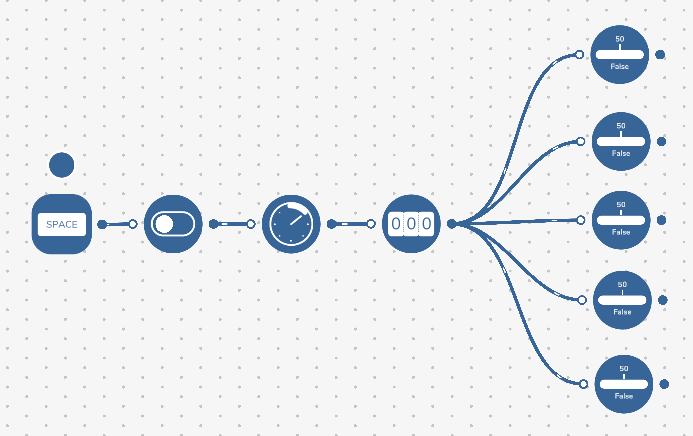 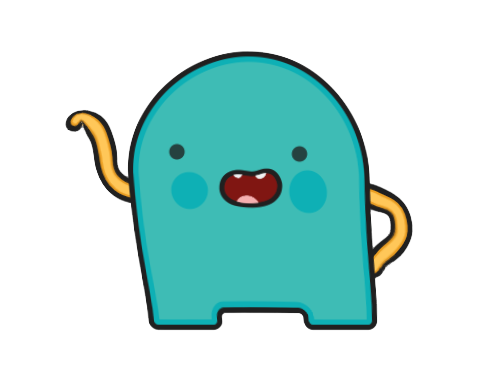 3
Restart Počítadla nastavte na hodnotu ‘0–60’
Interval nastavte
na ‘250 millisekund’
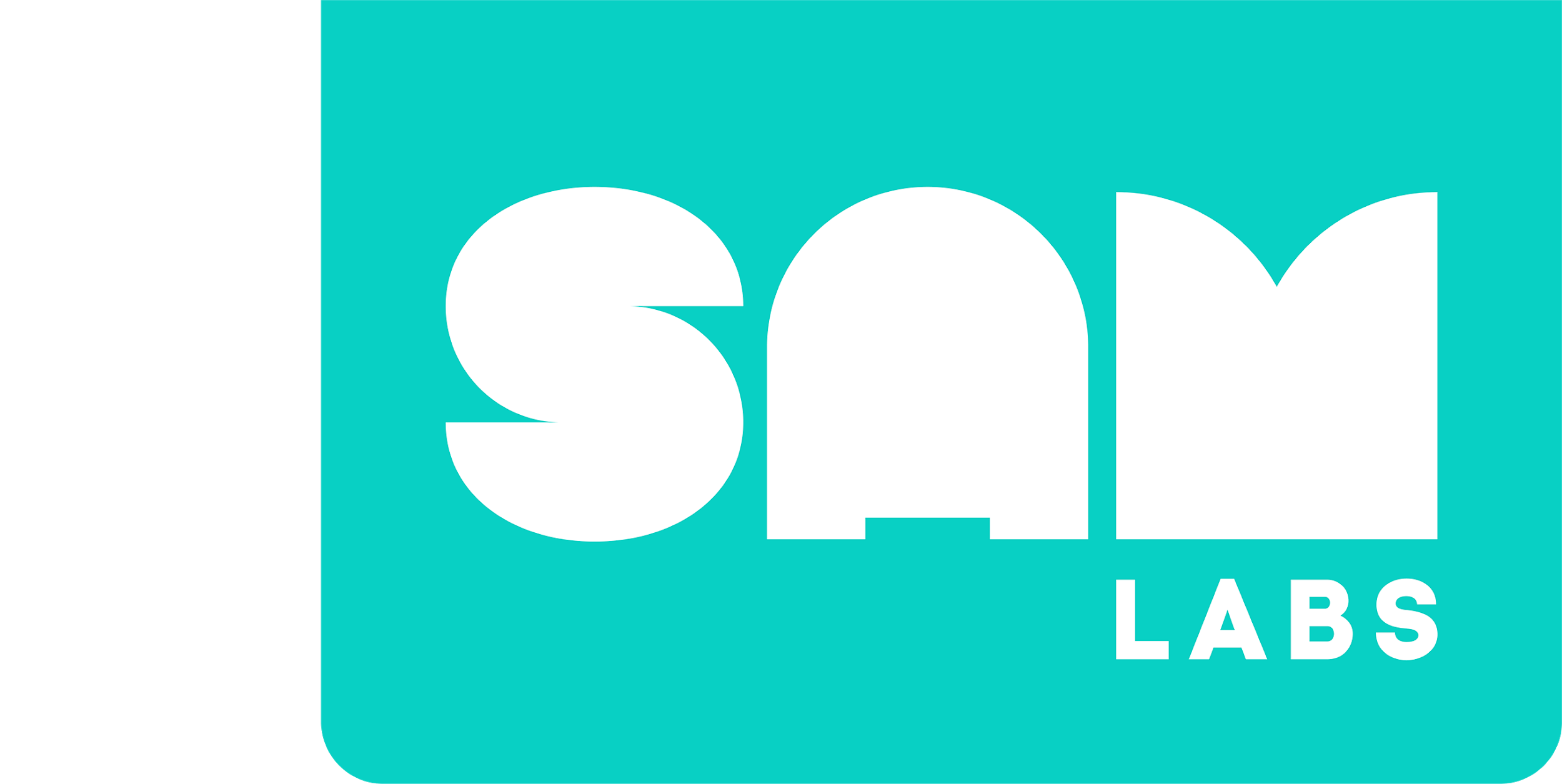 Pojďme to postavit!
Vytvořte systém, který bude reprezentovat zvuk bouře
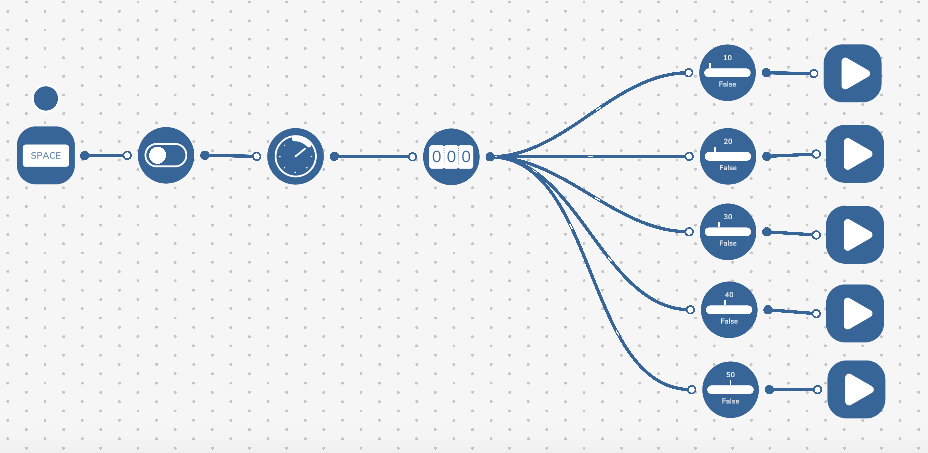 Přidejte 5 Zvukových přehrávačů ze záložky Výstupy
4
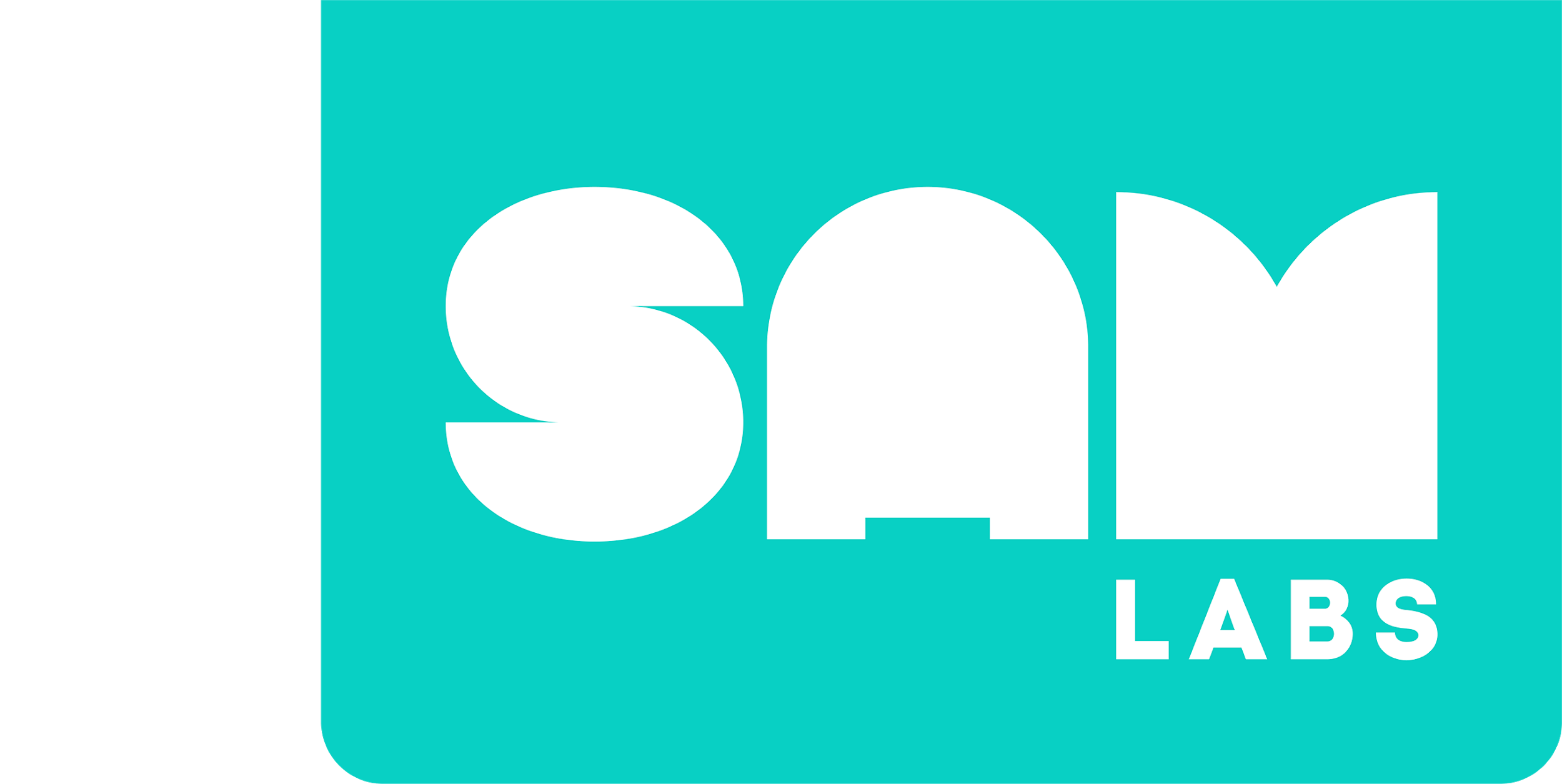 Pojďme to postavit!
Vytvořte systém, který bude reprezentovat zvuk bouře
Kategorie Počasí ...
V nastavení Zvukových přehrávačů zvolte ...
5
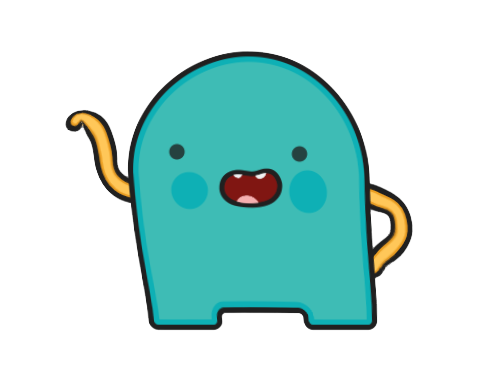 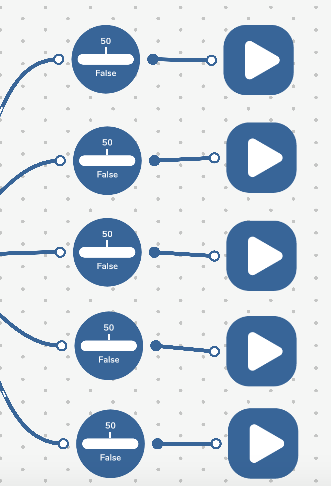 ‘Déšť’
Otestujte systém!
‘Lijavec’
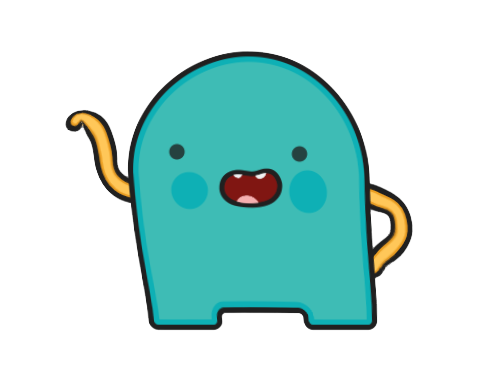 ‘Vítr’
‘Hurikán’
‘Bouře’
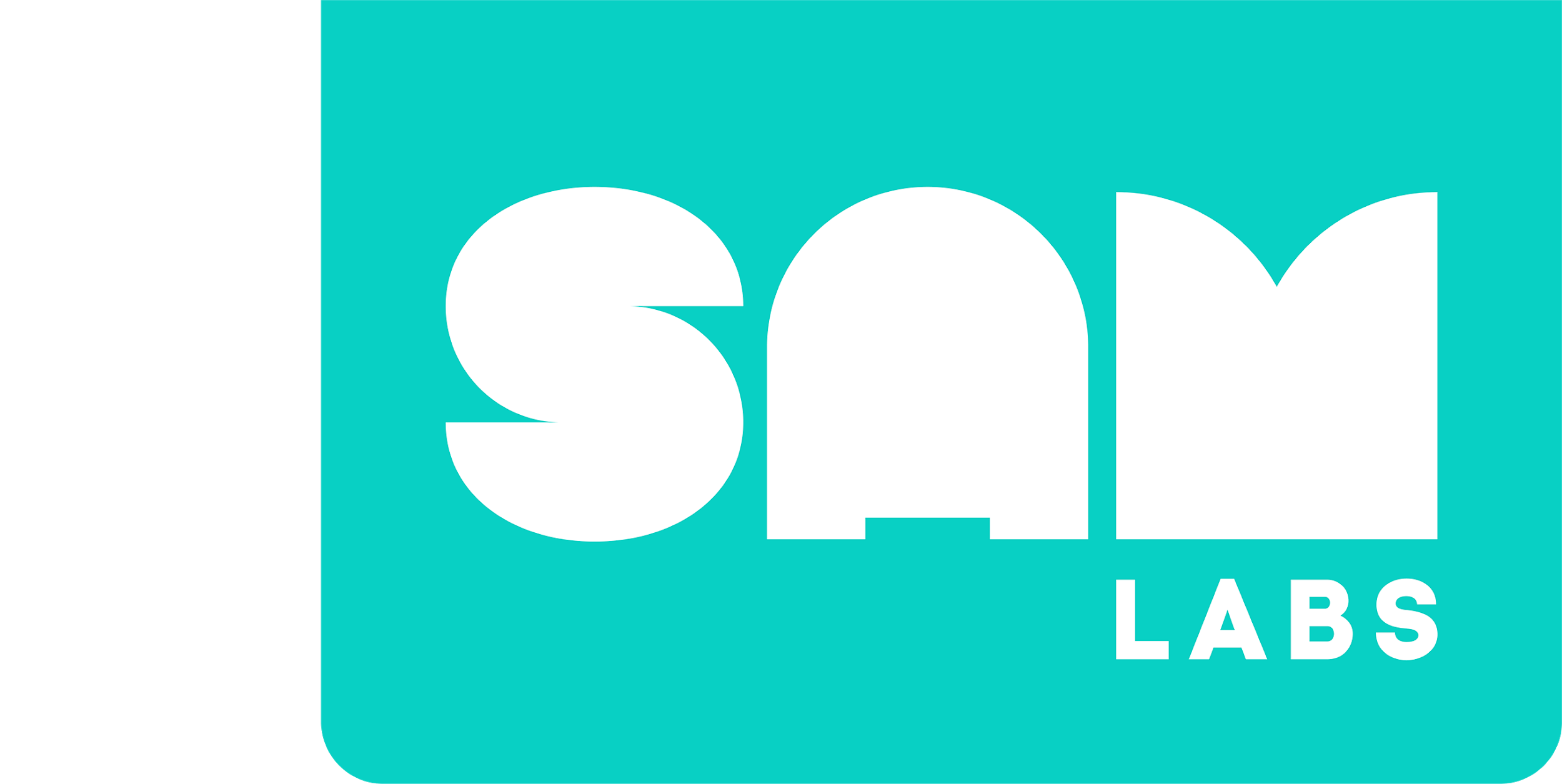 Nastavení
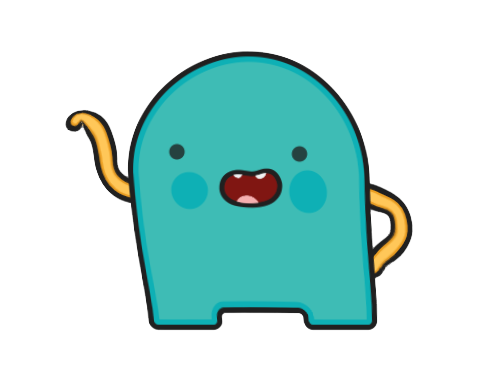 Jak budu postupně spouštět všech 5 zvukových přehrávačů tak, aby zastavily současně?
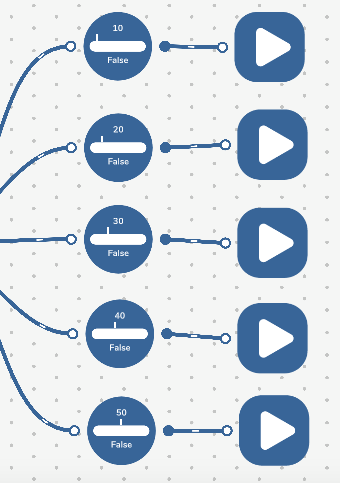 Nastavte v blocích Práh následujícím způsobem:
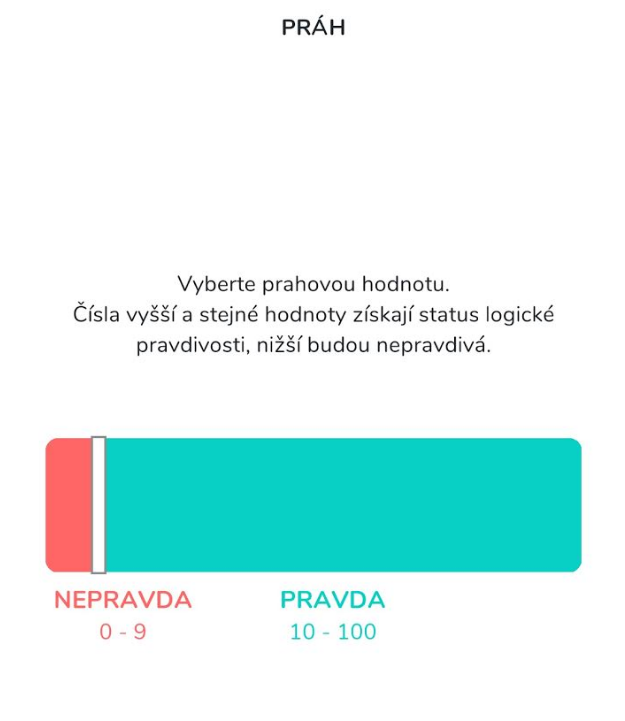 ‘10–100’
‘20–100’
‘30–100’
‘40–100’
‘50–100’
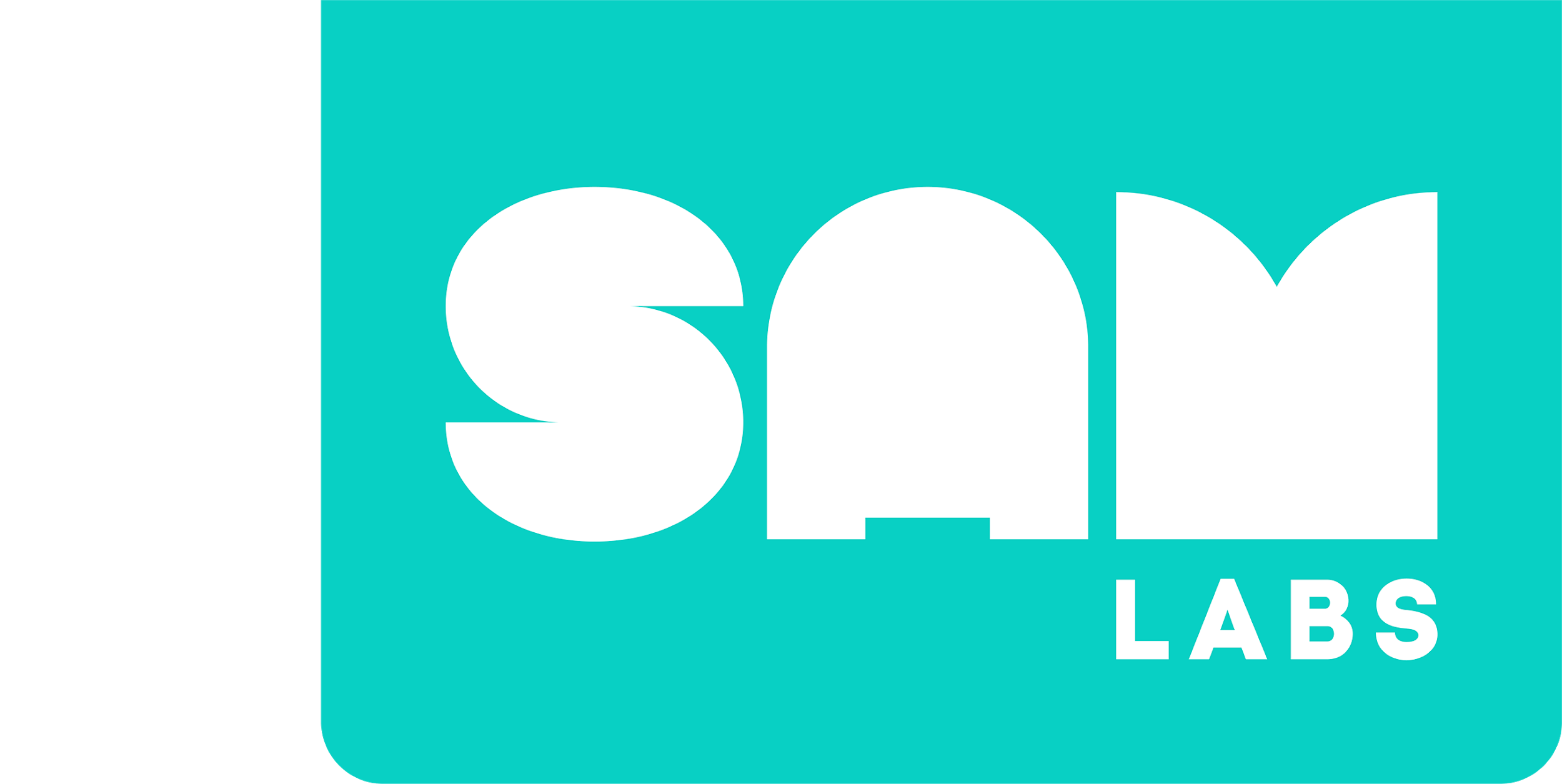 Výzva
Vytvořte blesk pomocí RGB LED
Zapněte a spárujte
RGB LED světlo. 
Připojte ho k bloku Interval.
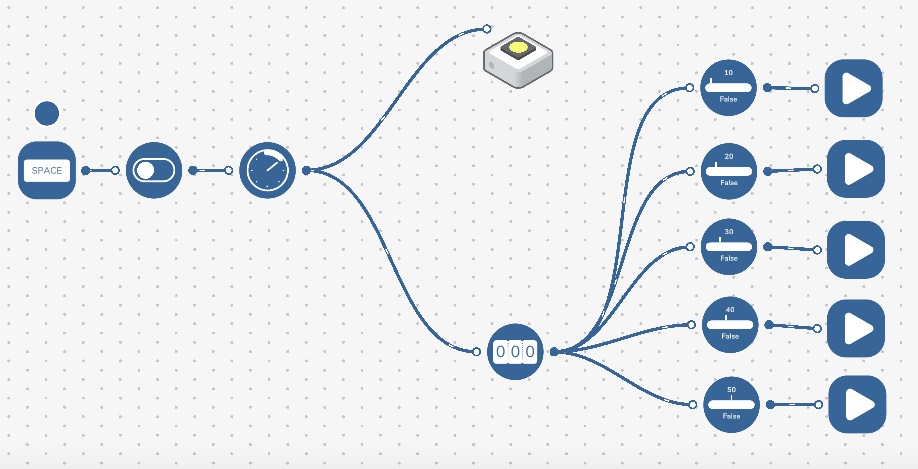 Proč je důležité, aby LED RGB svítilo dříve, než zazní bouře?
Přehrajte si bouři. Můžete k tomu nakreslit i obrázek.
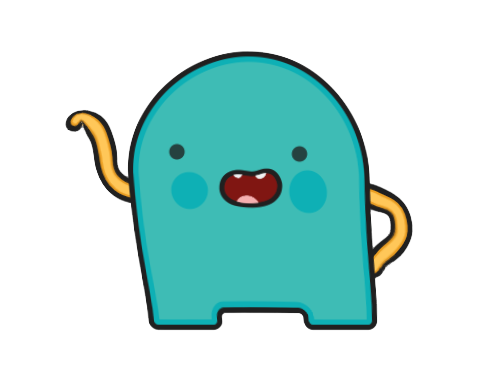 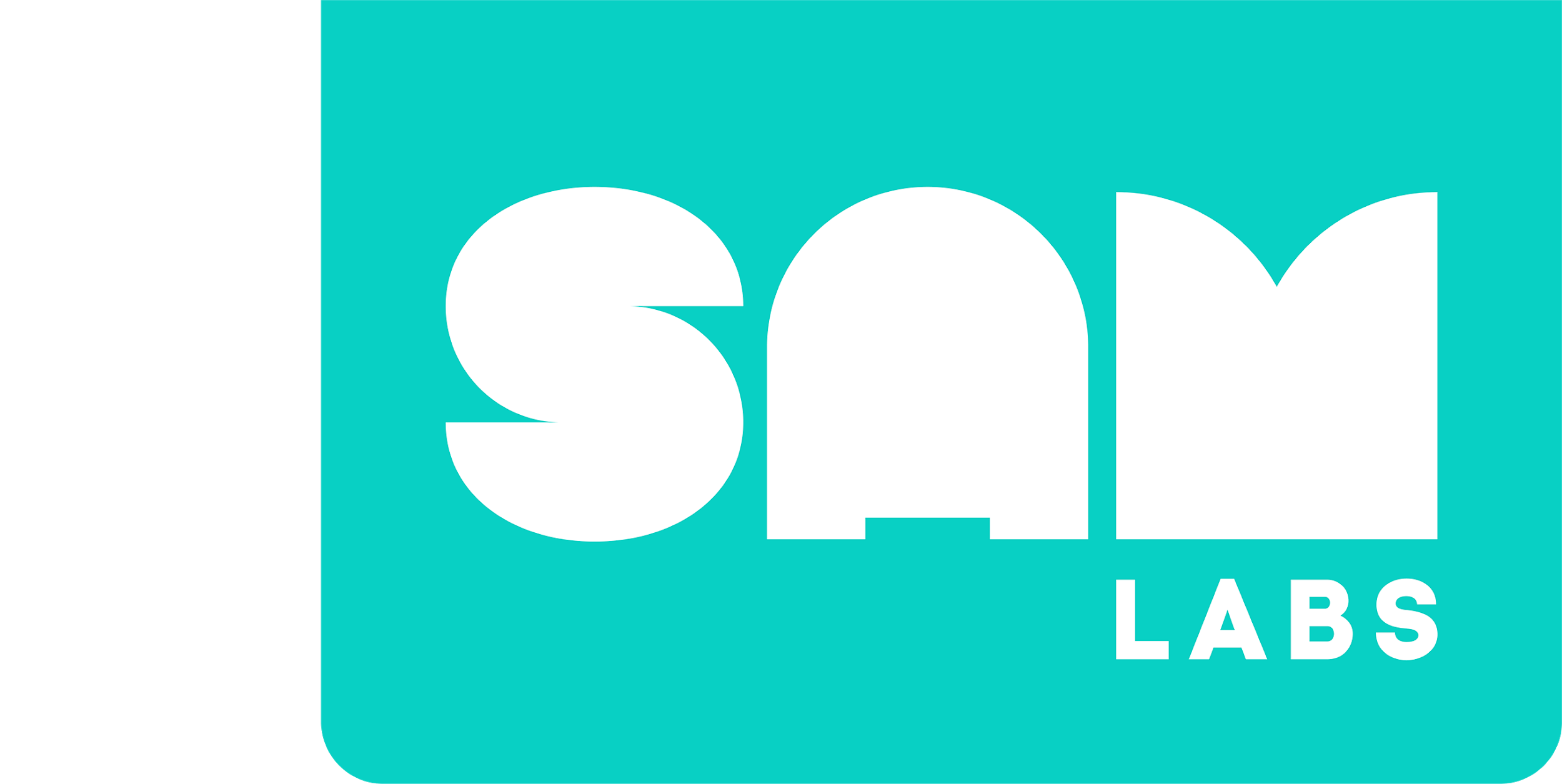 Chili výzva
Vyber si rozšiřující výzvu!
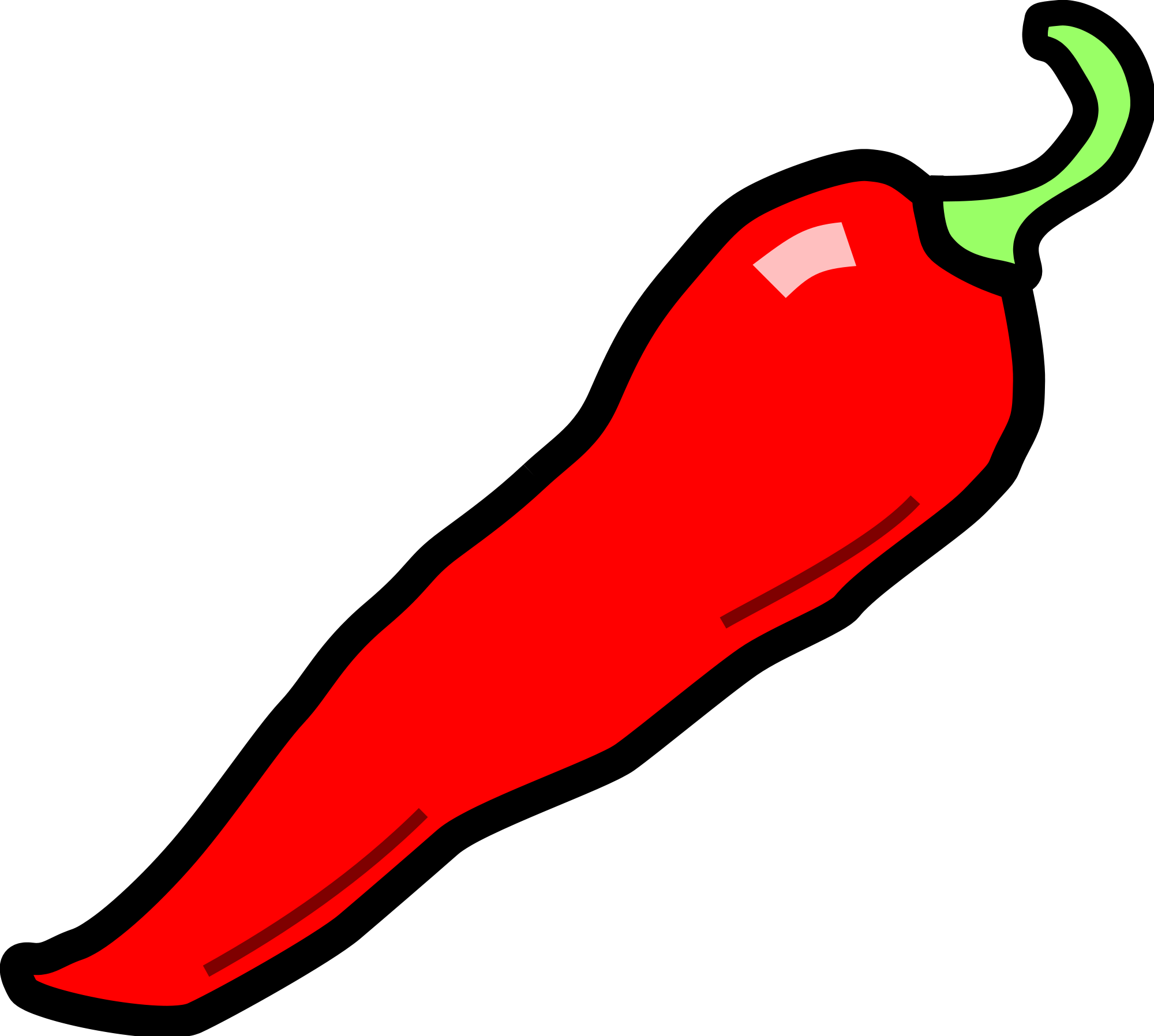 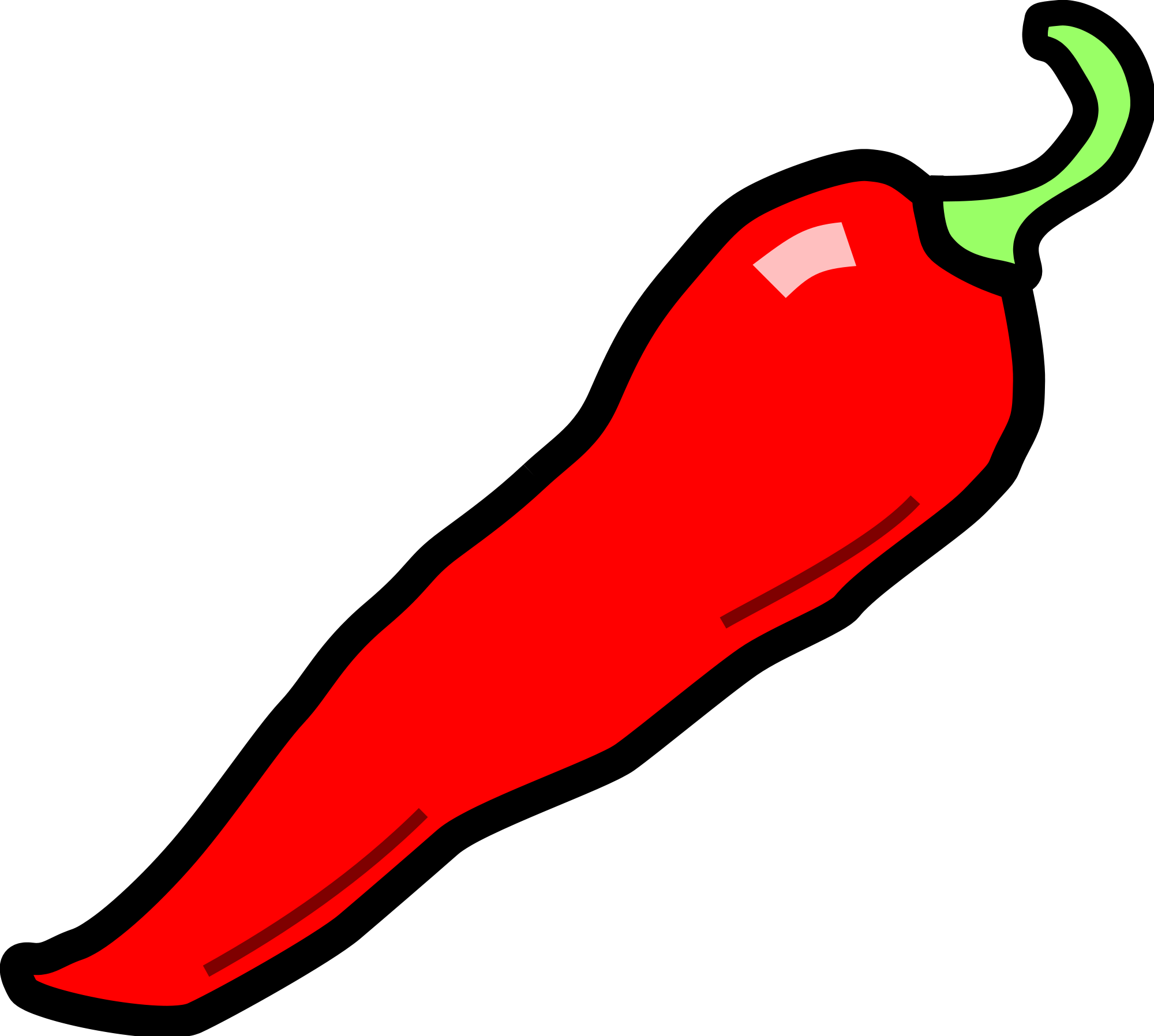 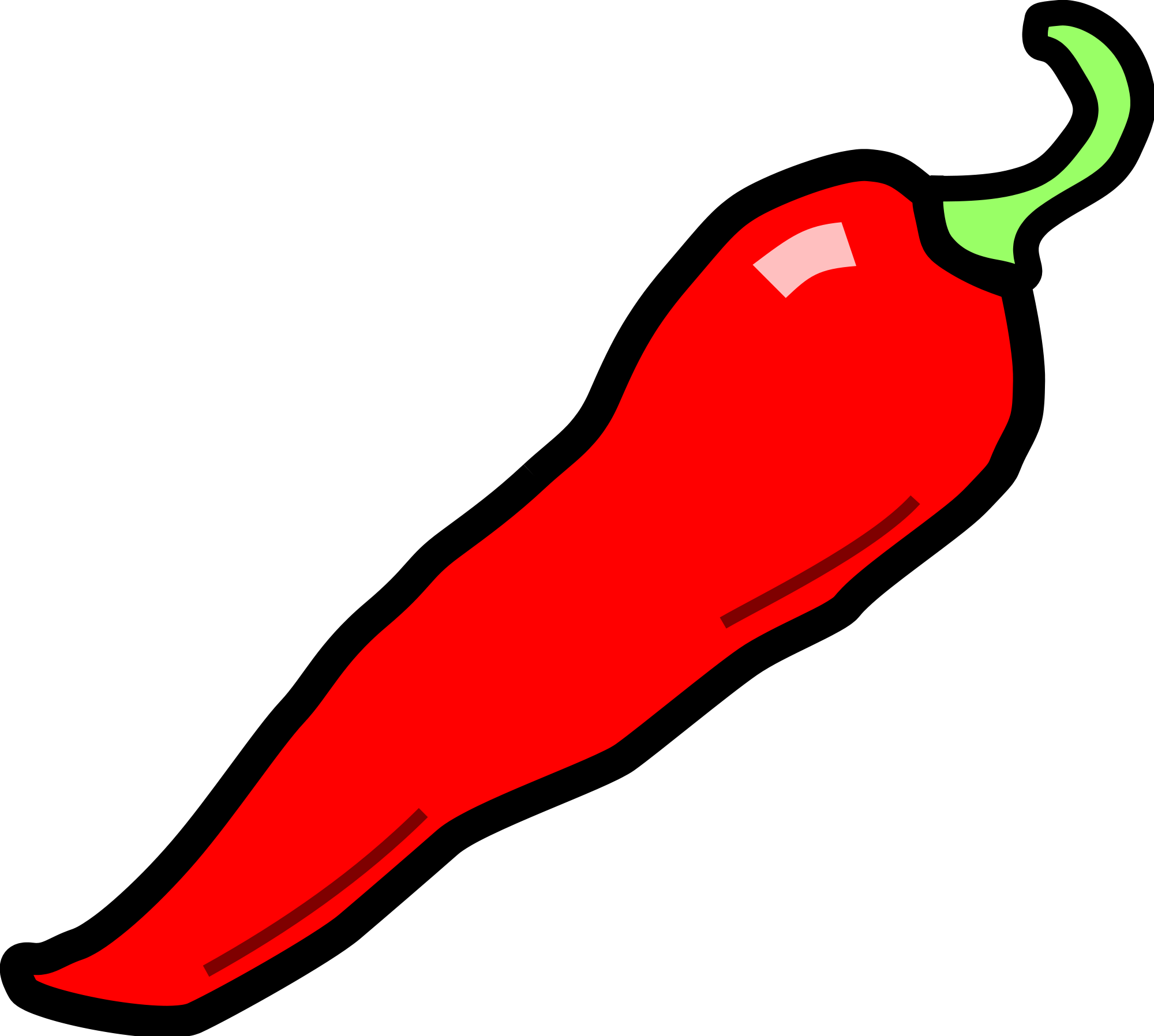 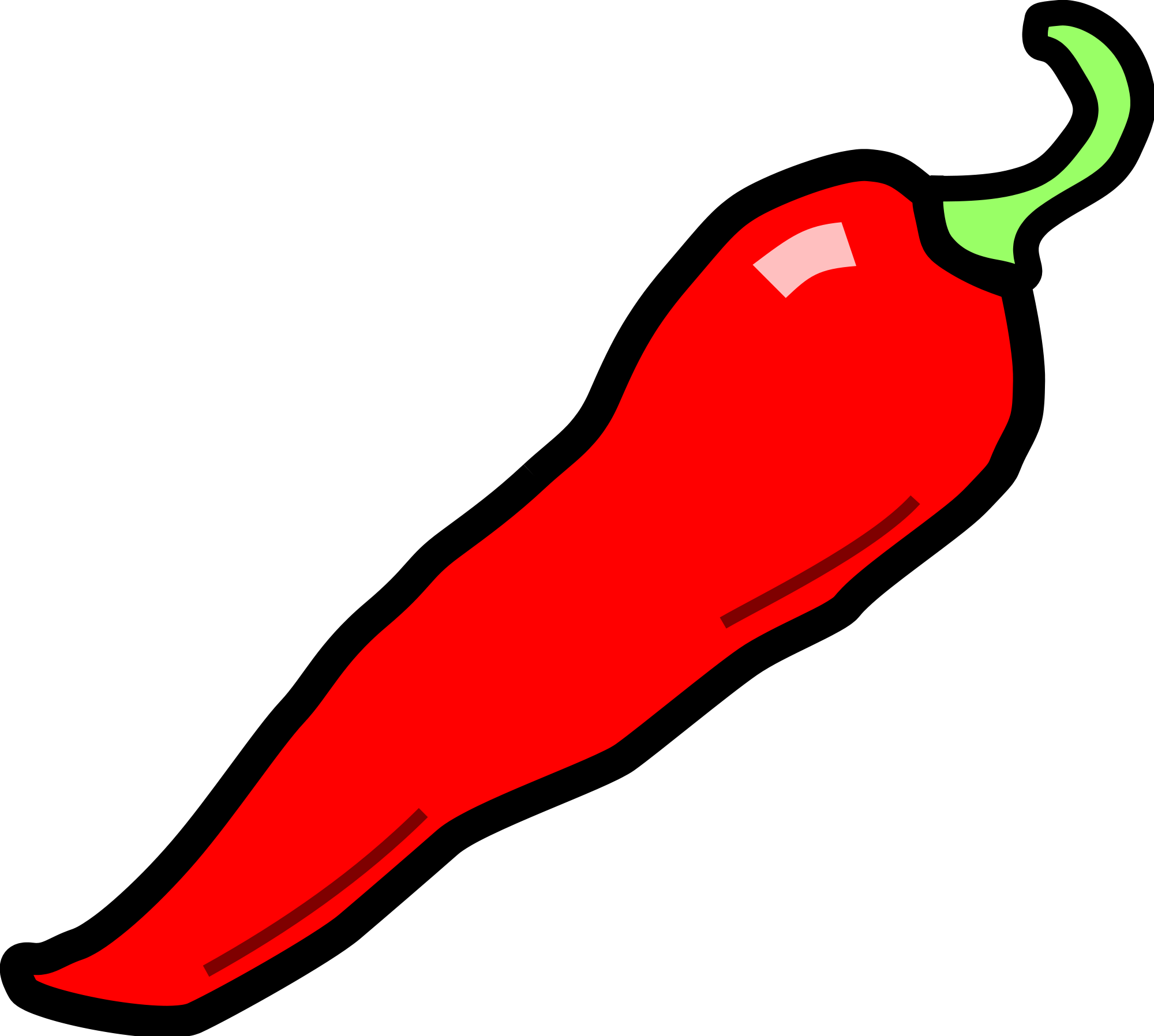 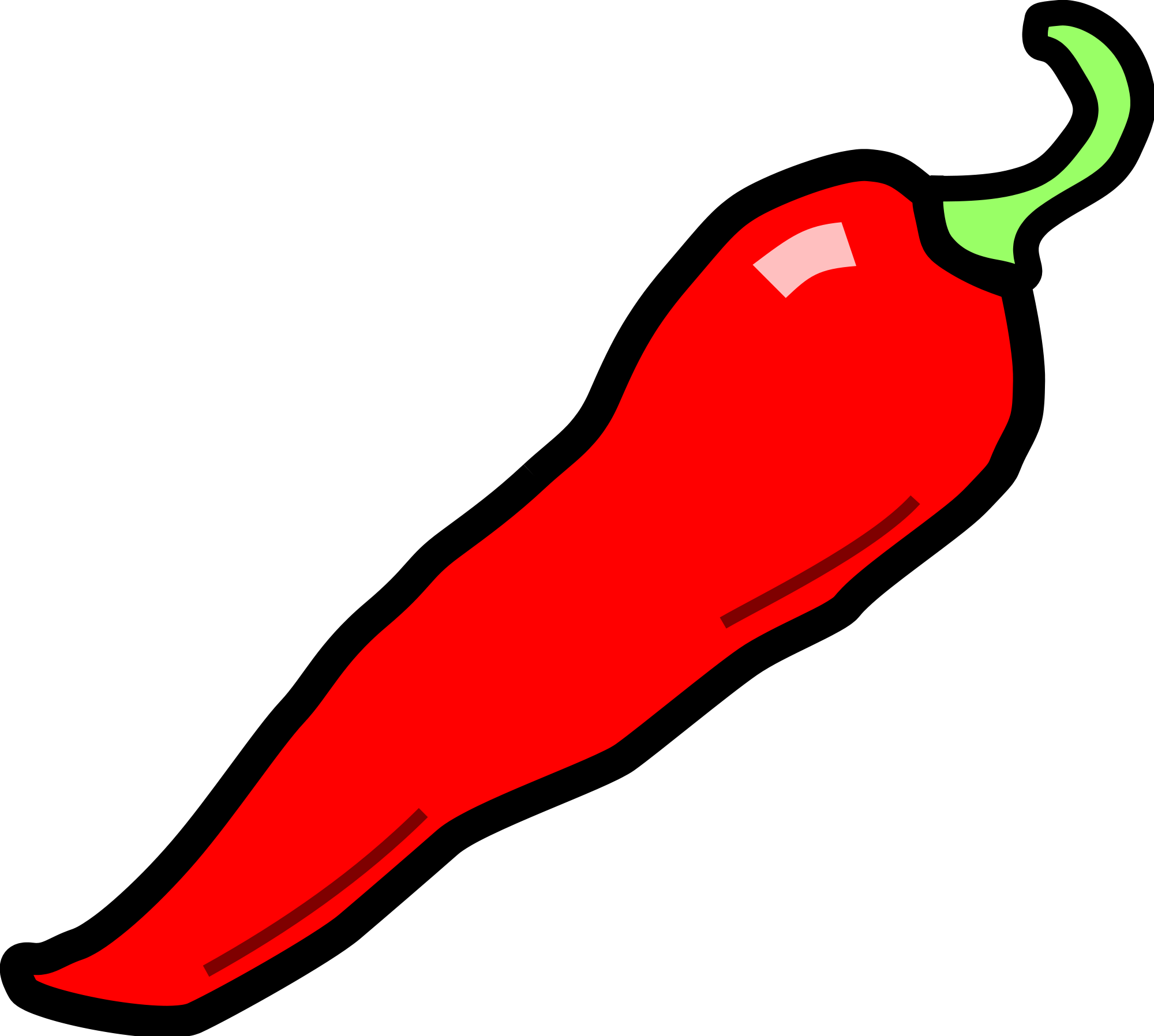 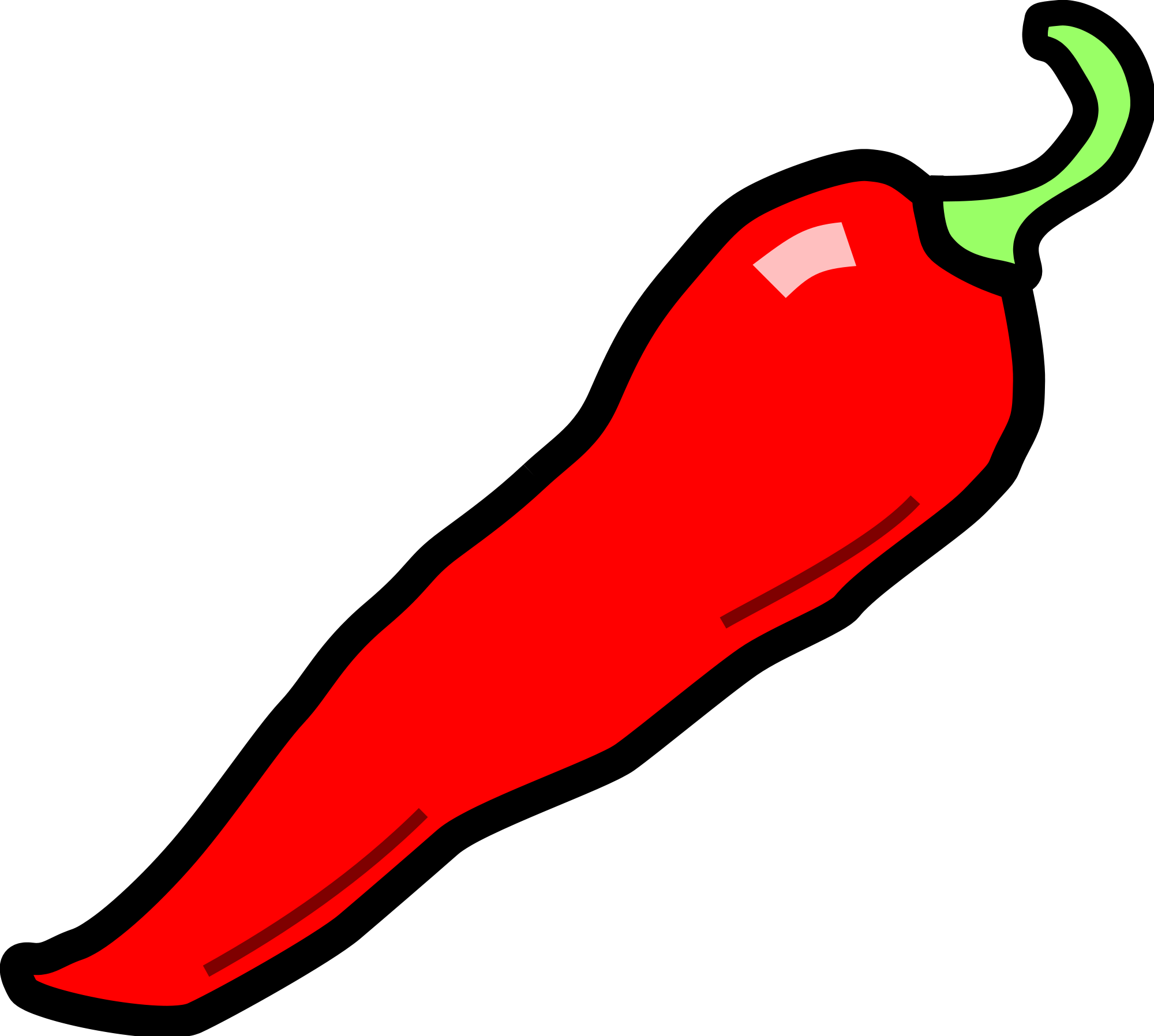 Experimentujte s LED RGB. Dokážete vytvořit světelný cyklus, kde se střídají různé barvy?
Experimentujte s nastavením bloků Počítadlo a Interval. Může bouře trvat déle?
Zapojte druhé RGB LED světlo do systému. Vytvořte z něj blesk jiné barvy, která představuje konec bouře.
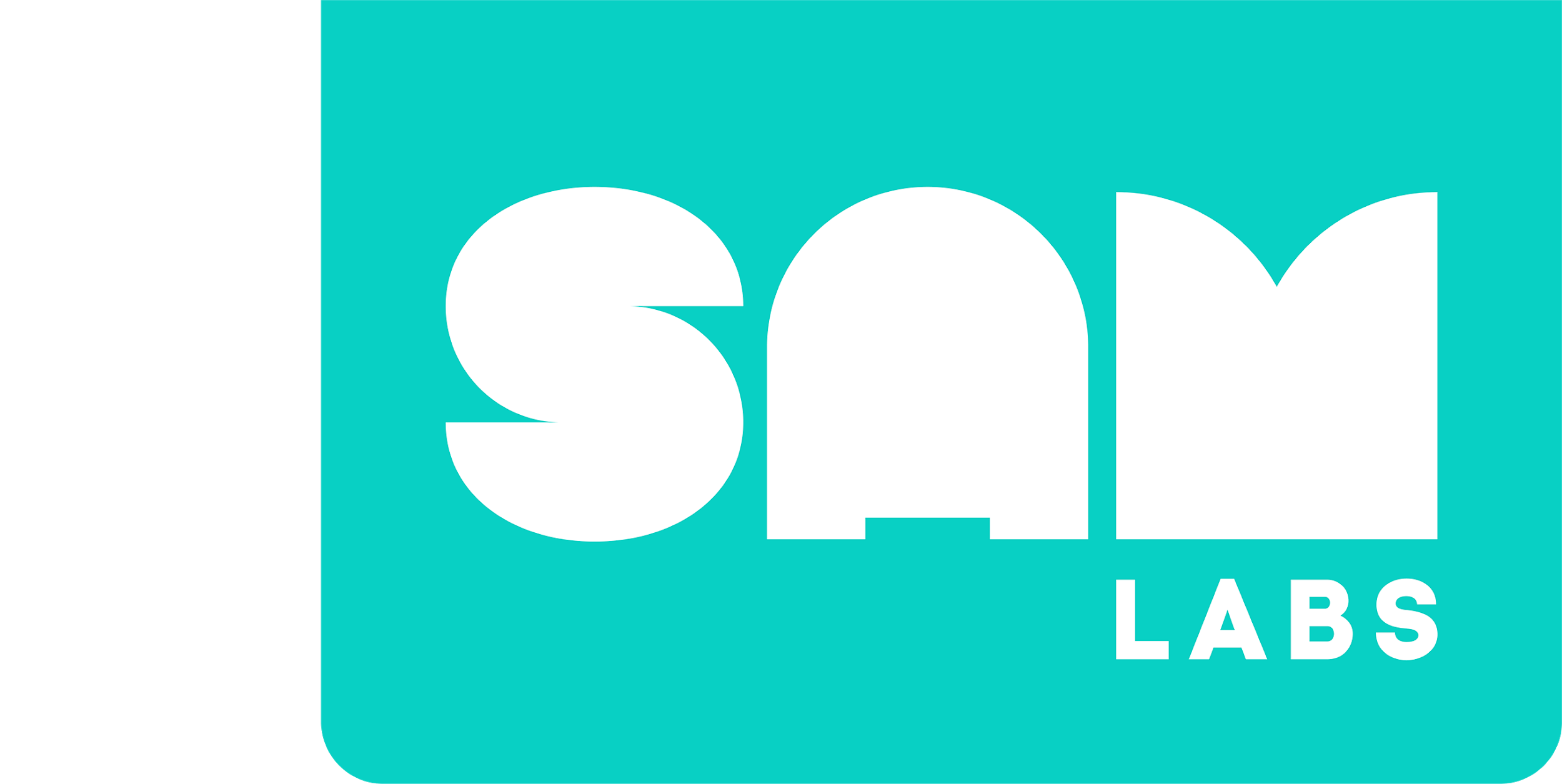 Výstup
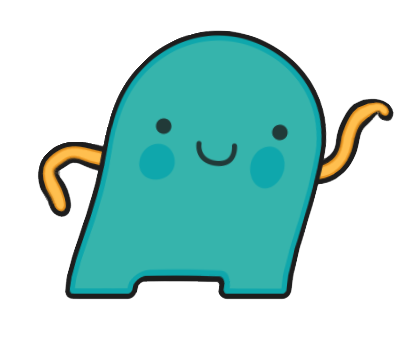 Co ses dnes naučil/a?
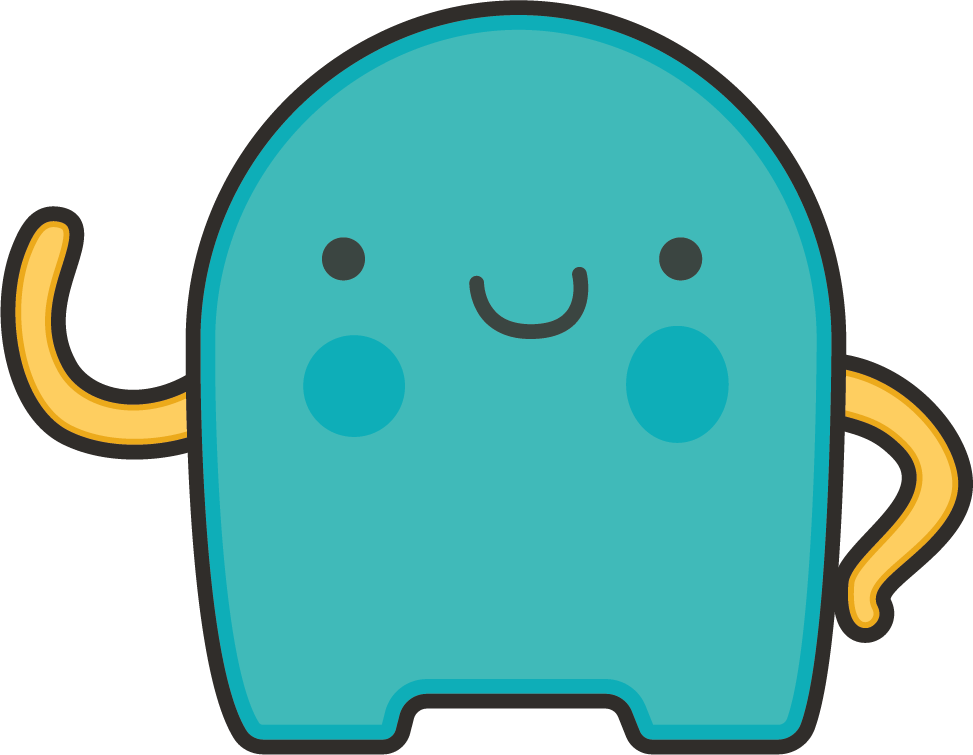 Zvládneš nakreslit svůj systém?